Bài 6: Trường hợp bằng
nhau thứ ba của tam giác góc - cạnh - góc 
Tiết 2
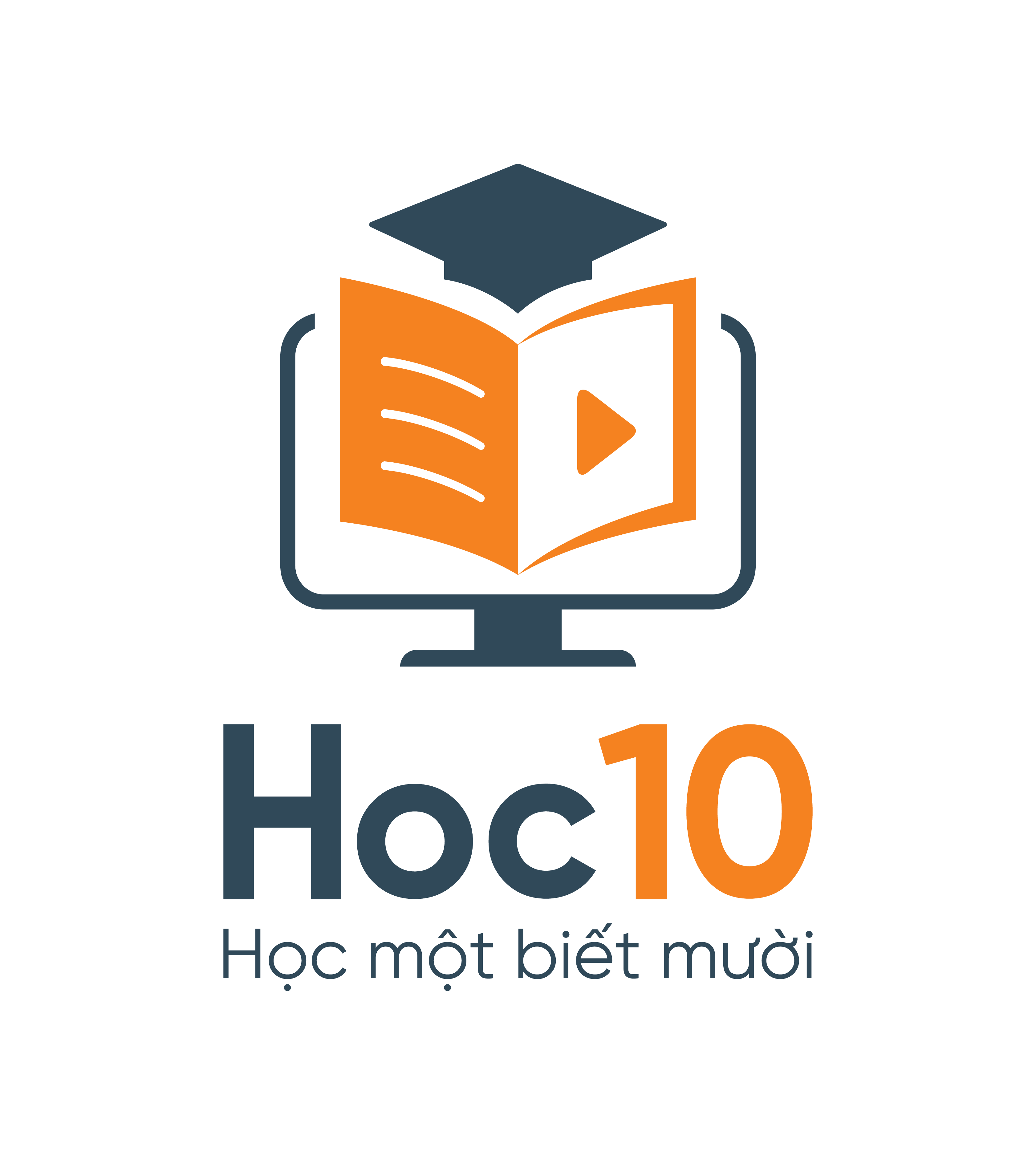 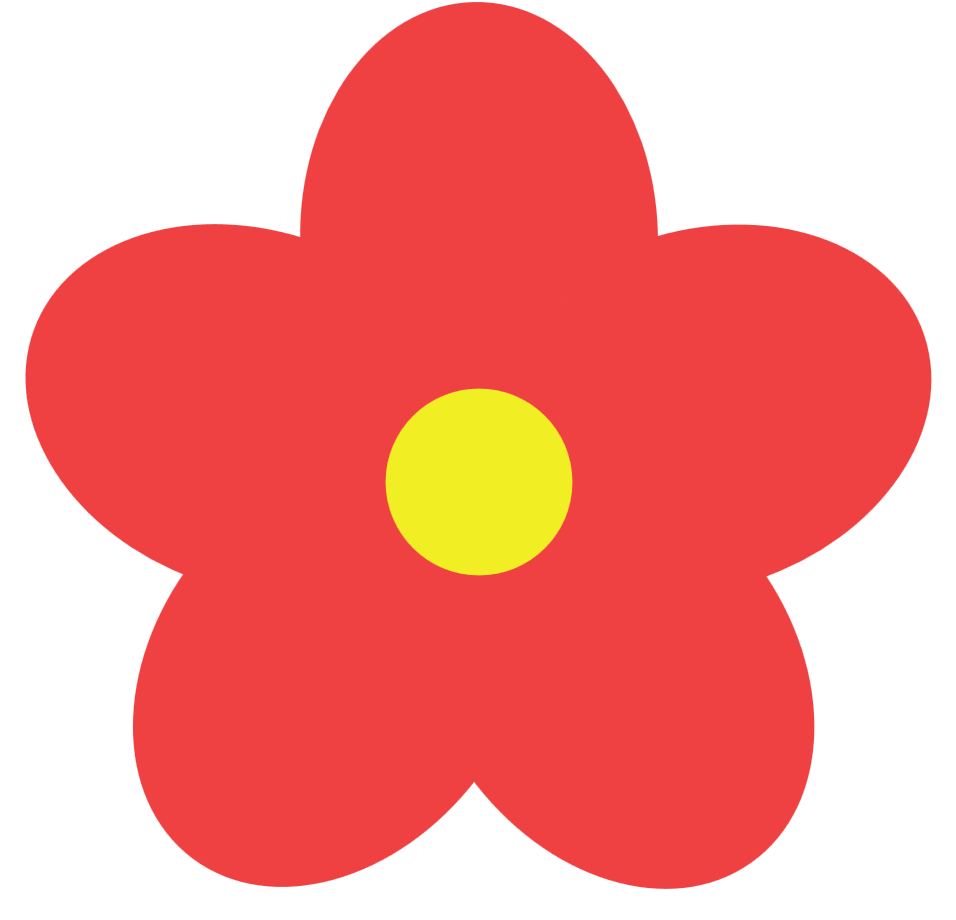 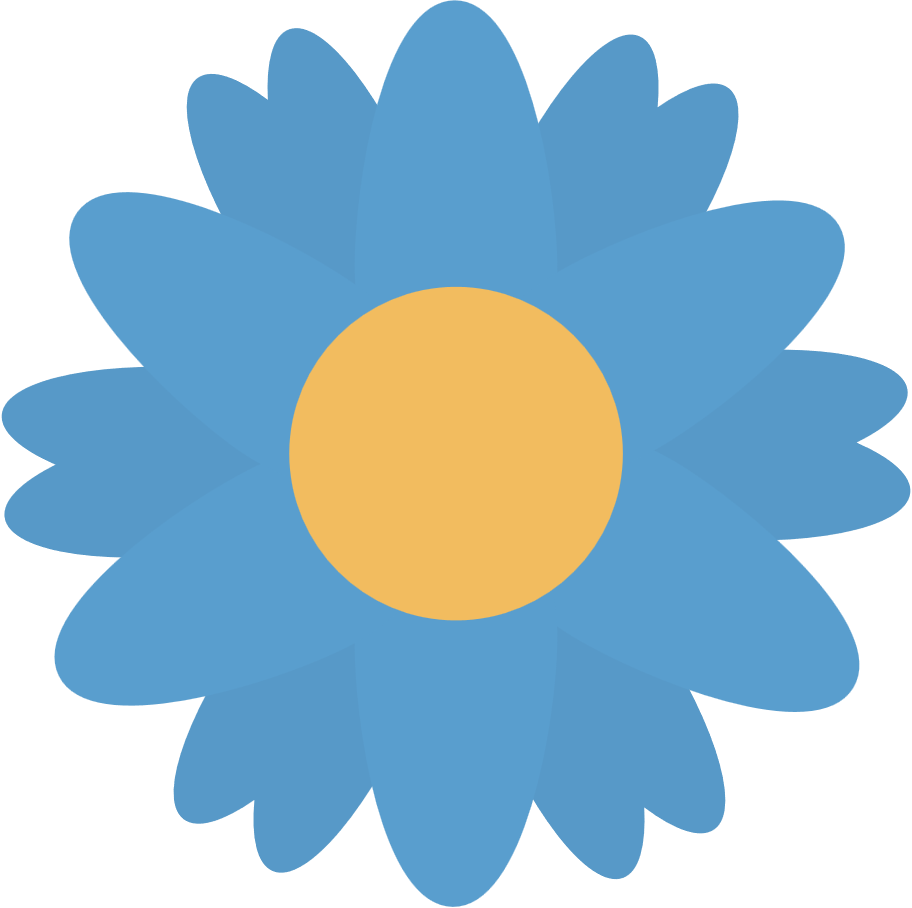 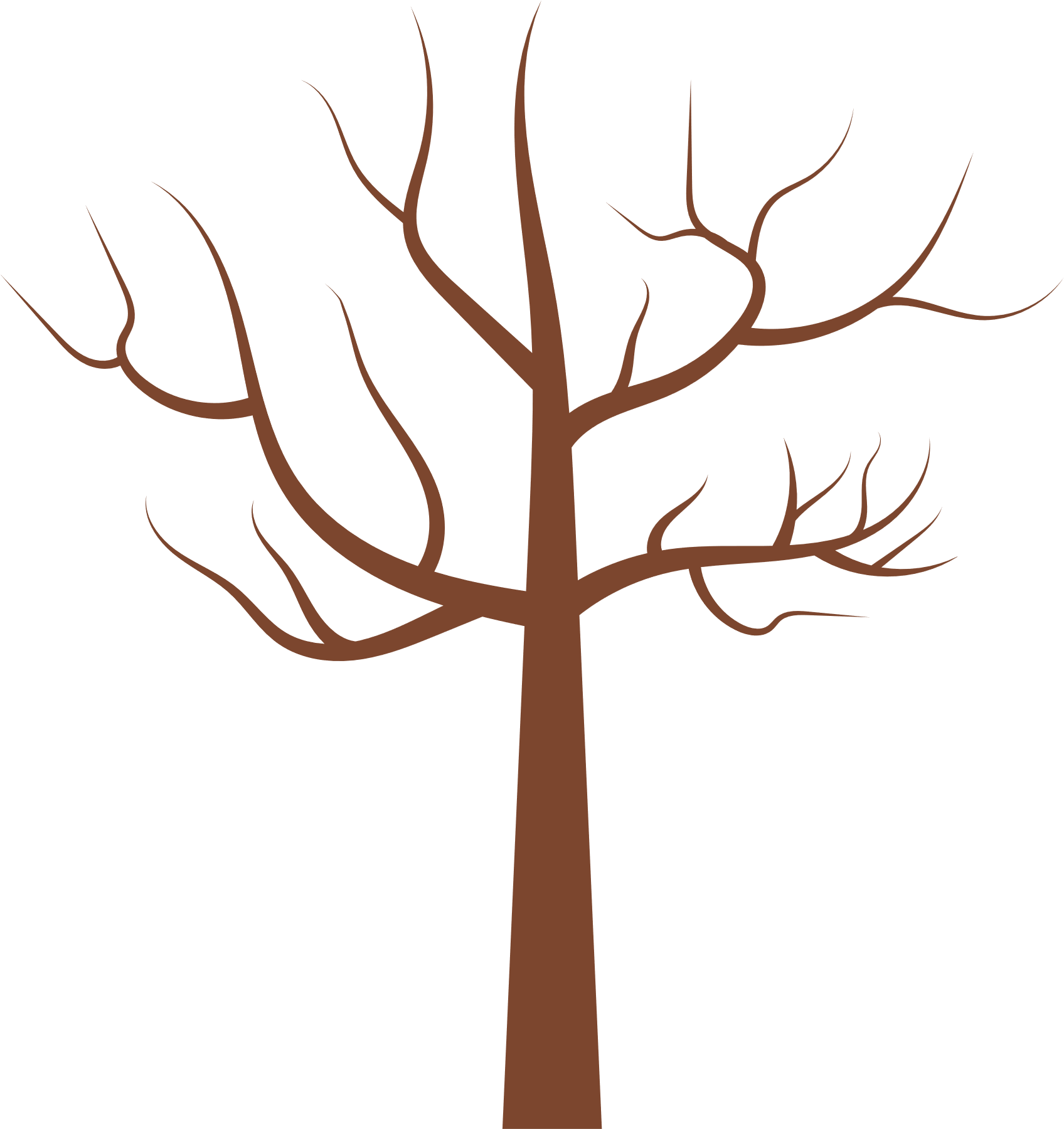 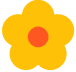 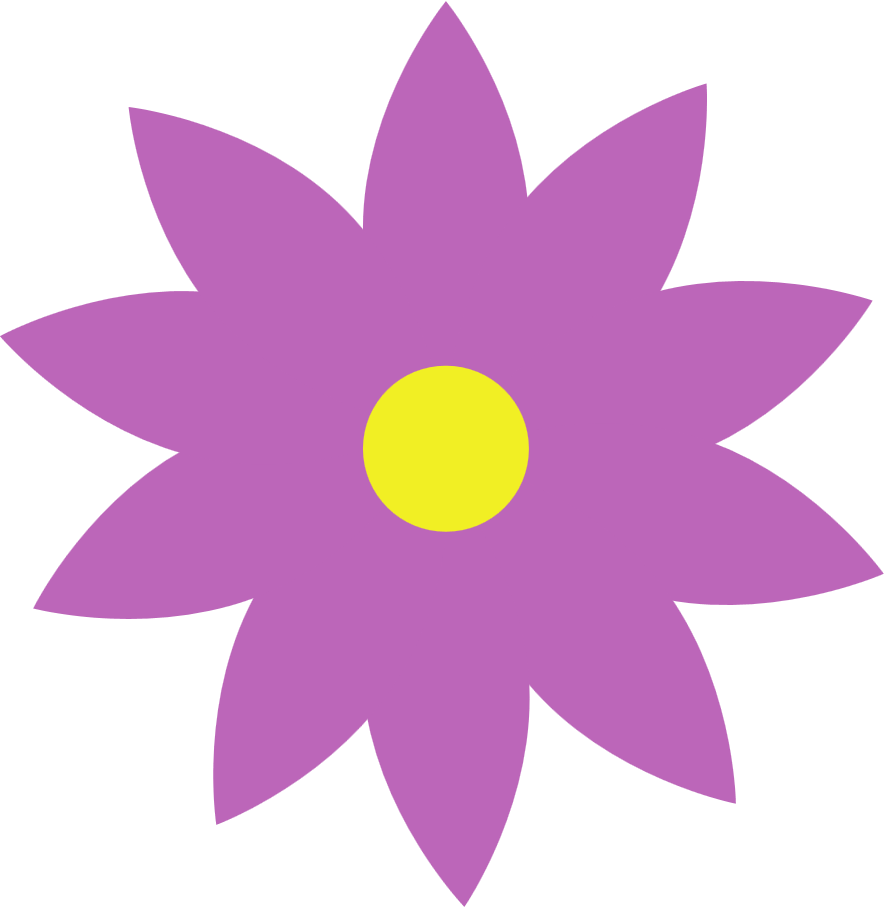 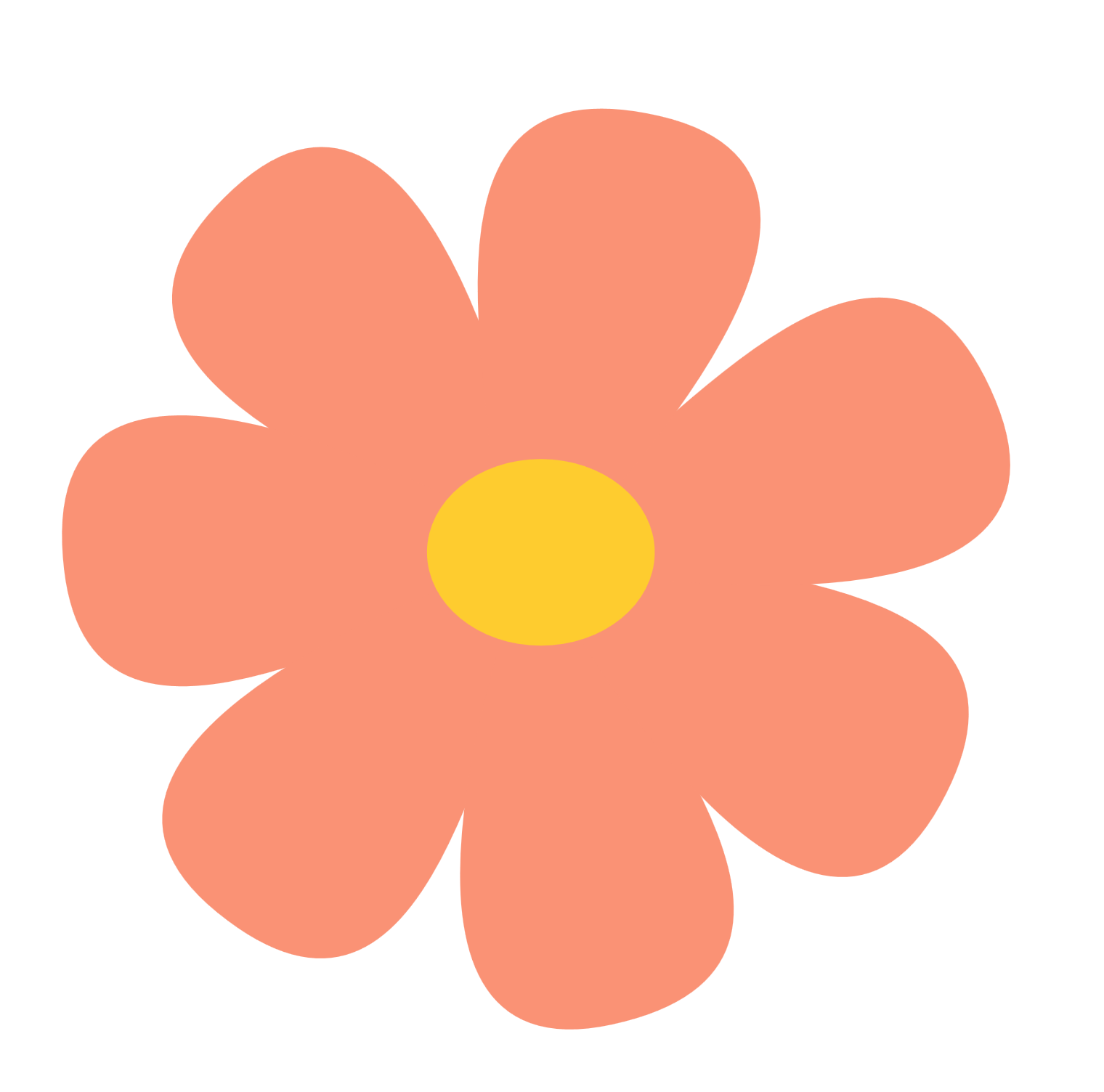 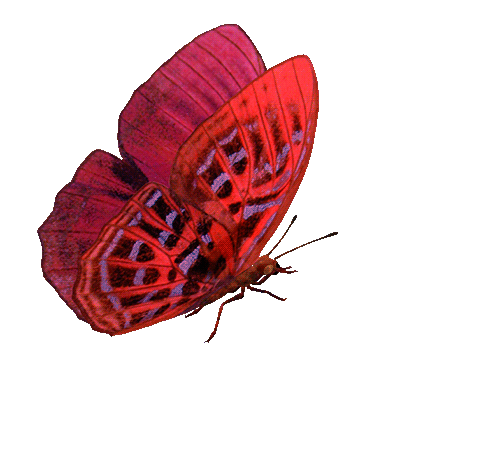 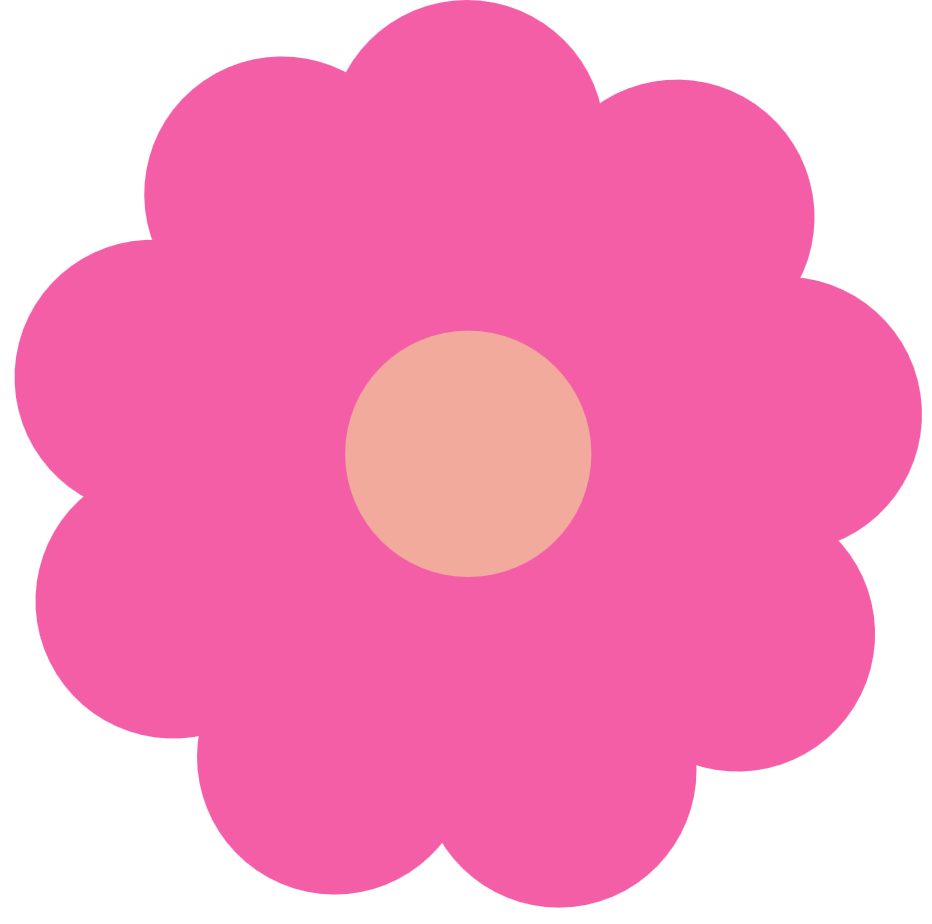 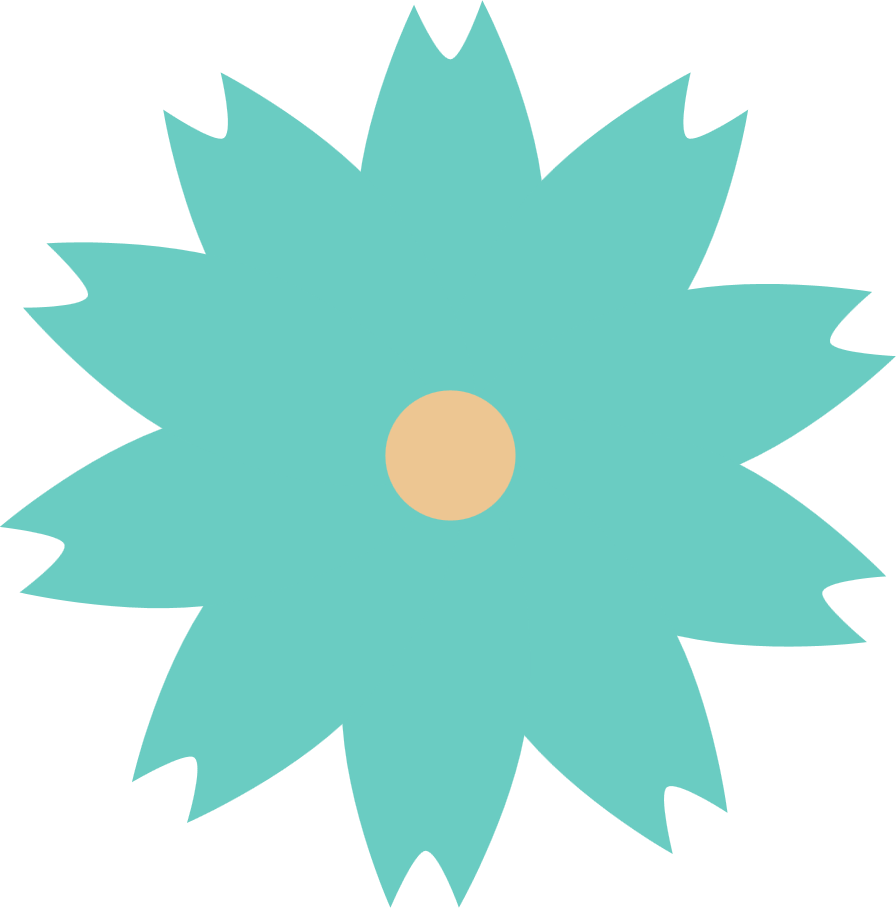 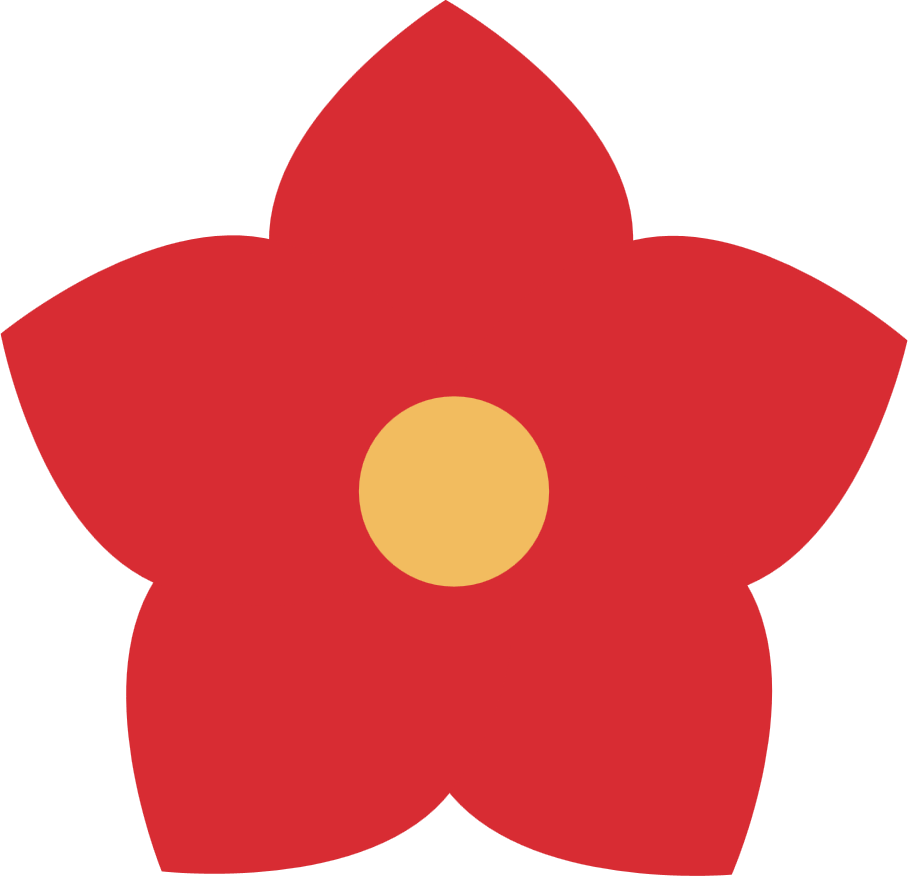 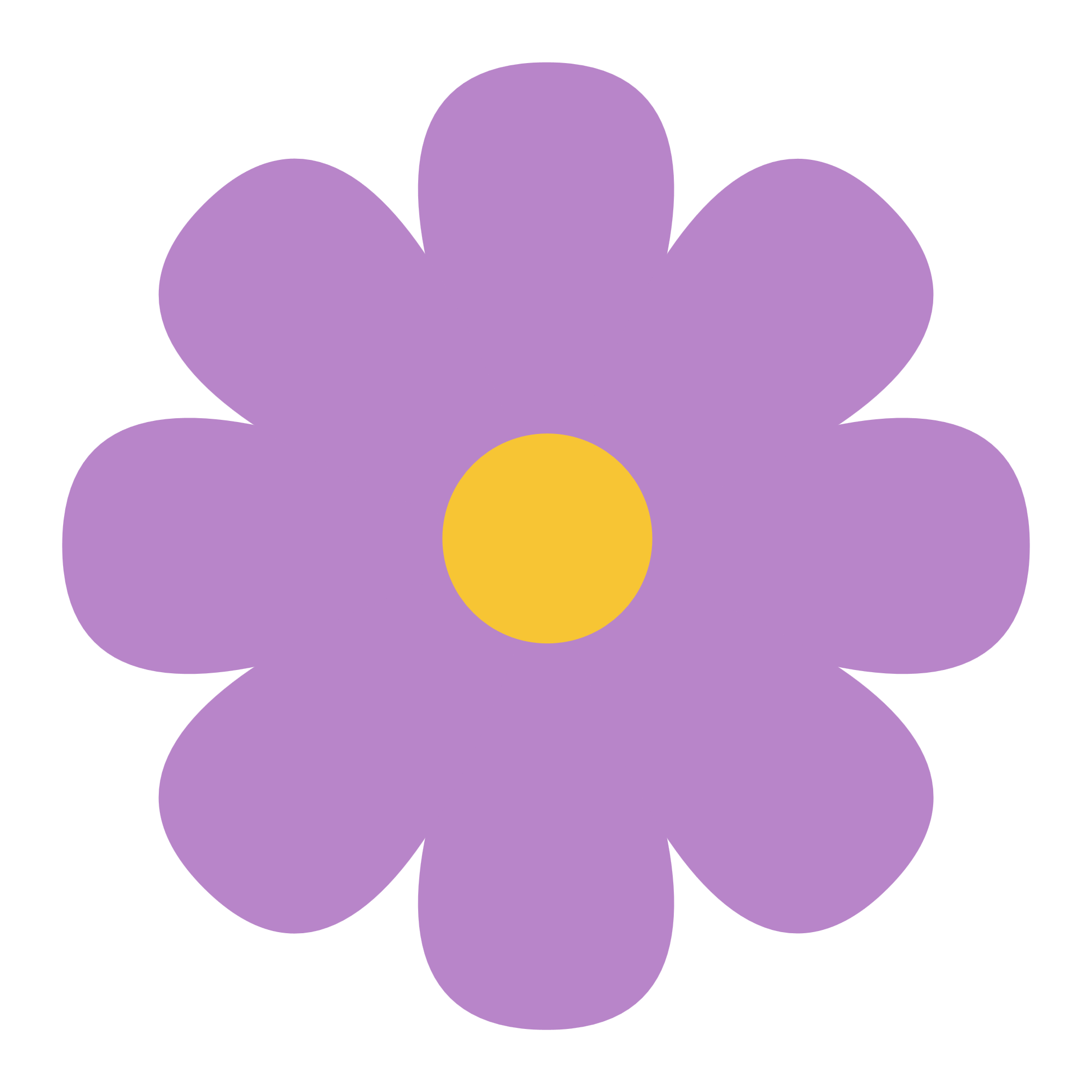 HÁI HOA DÂN CHỦ
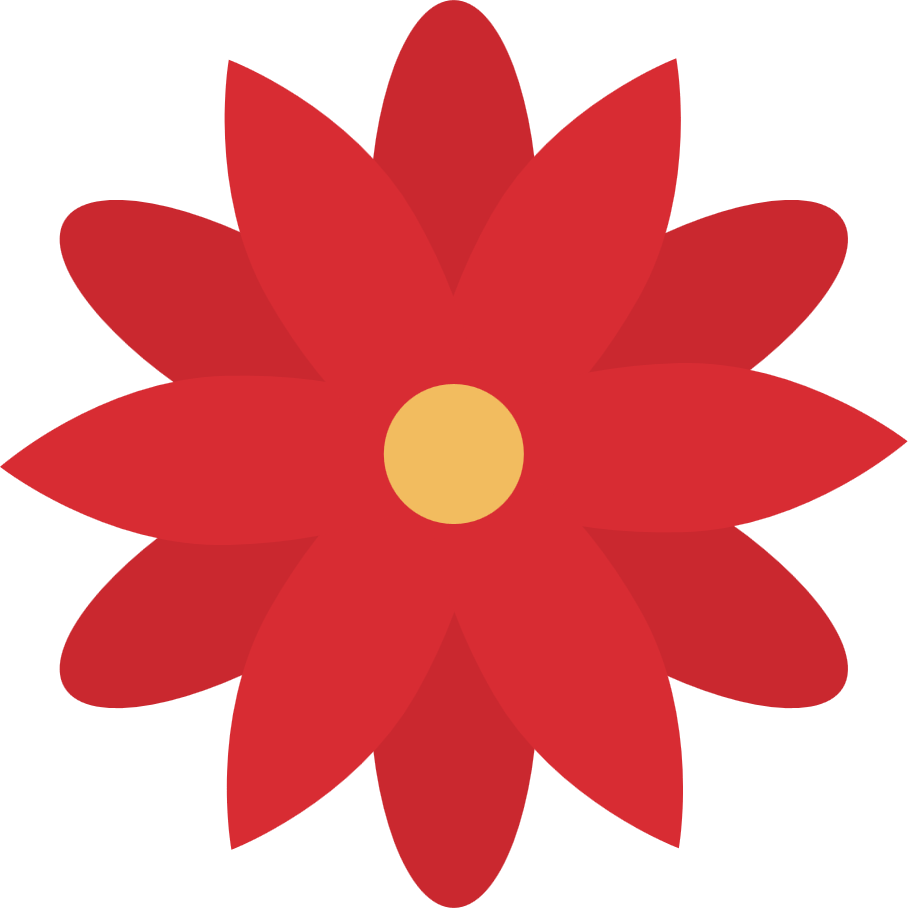 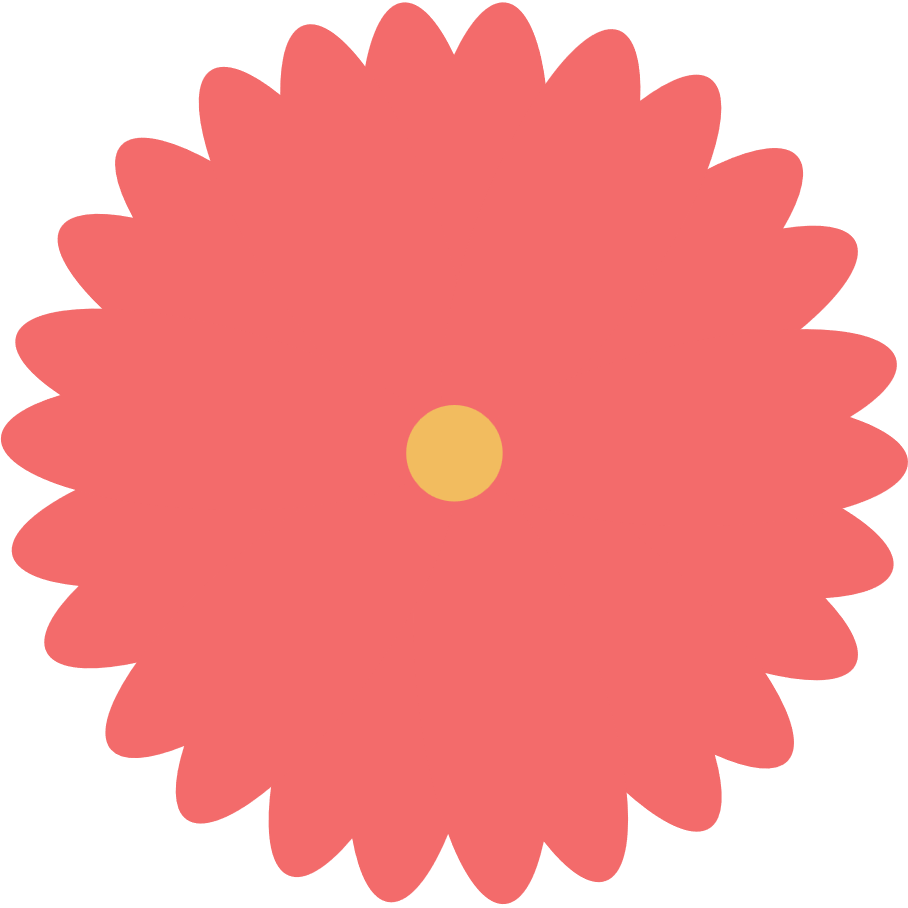 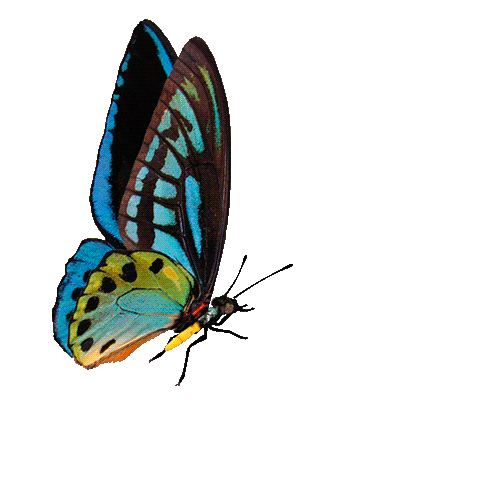 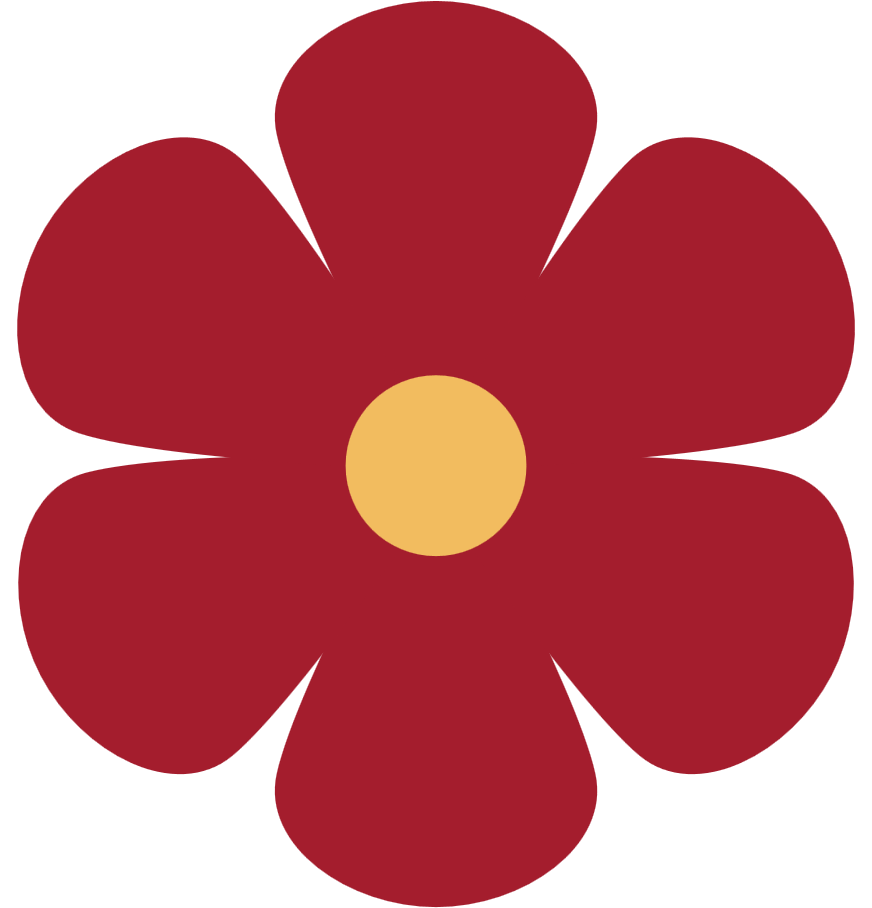 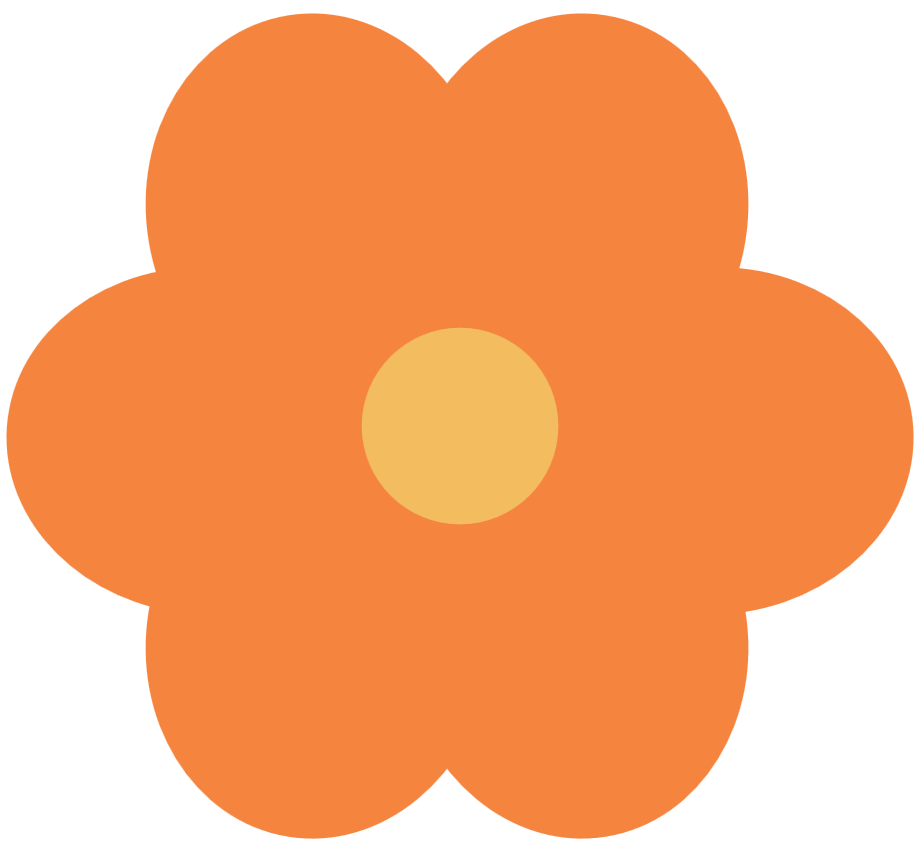 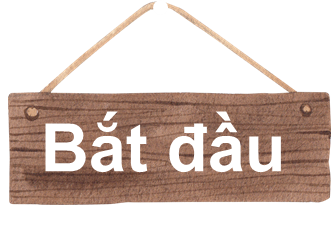 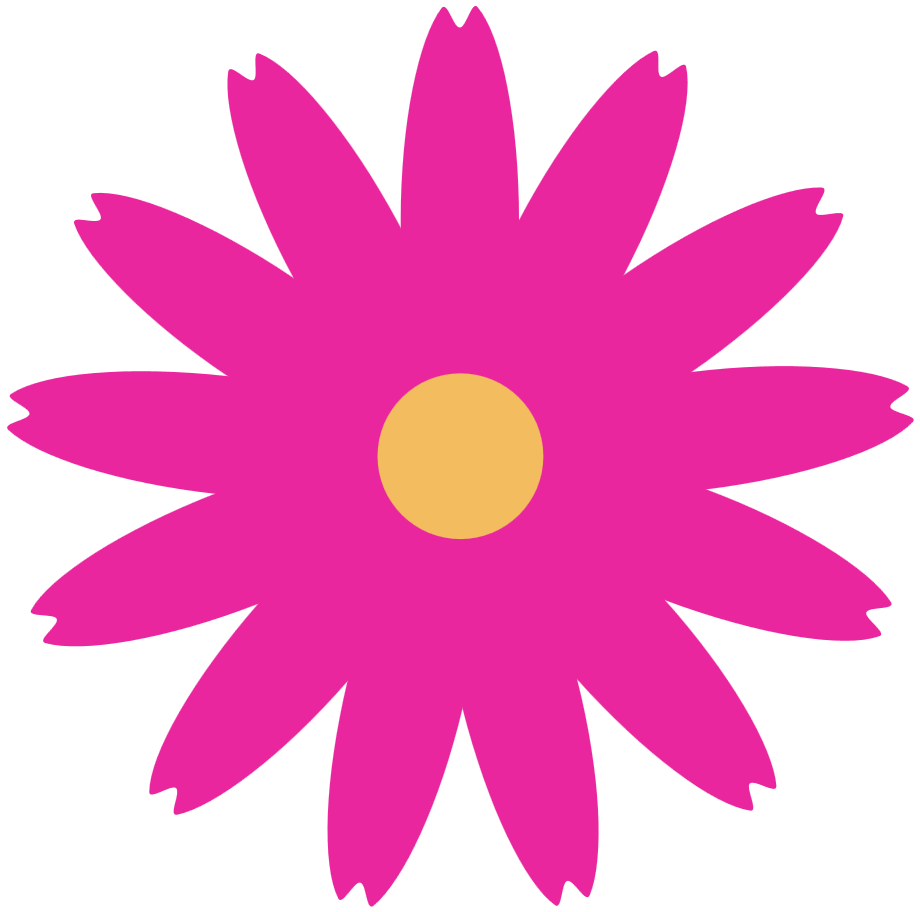 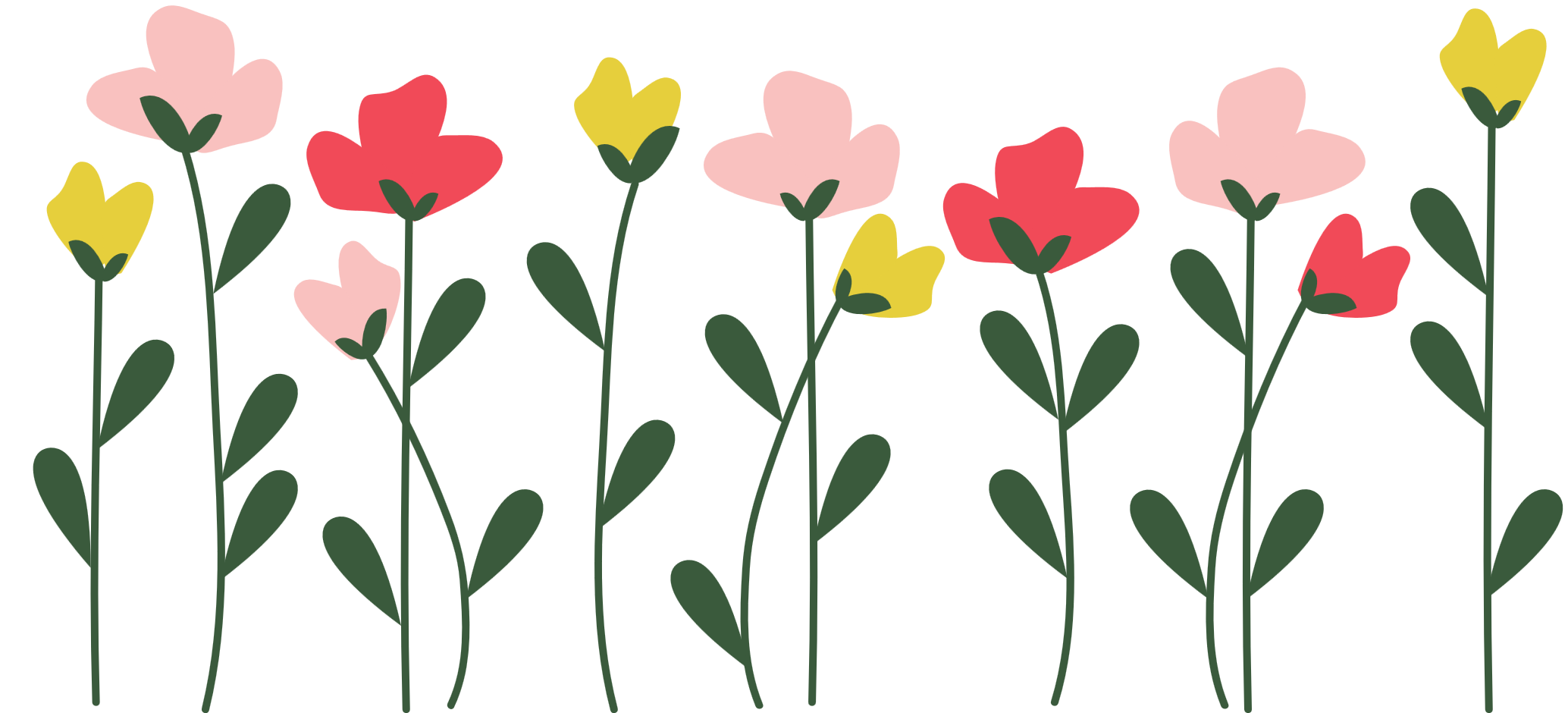 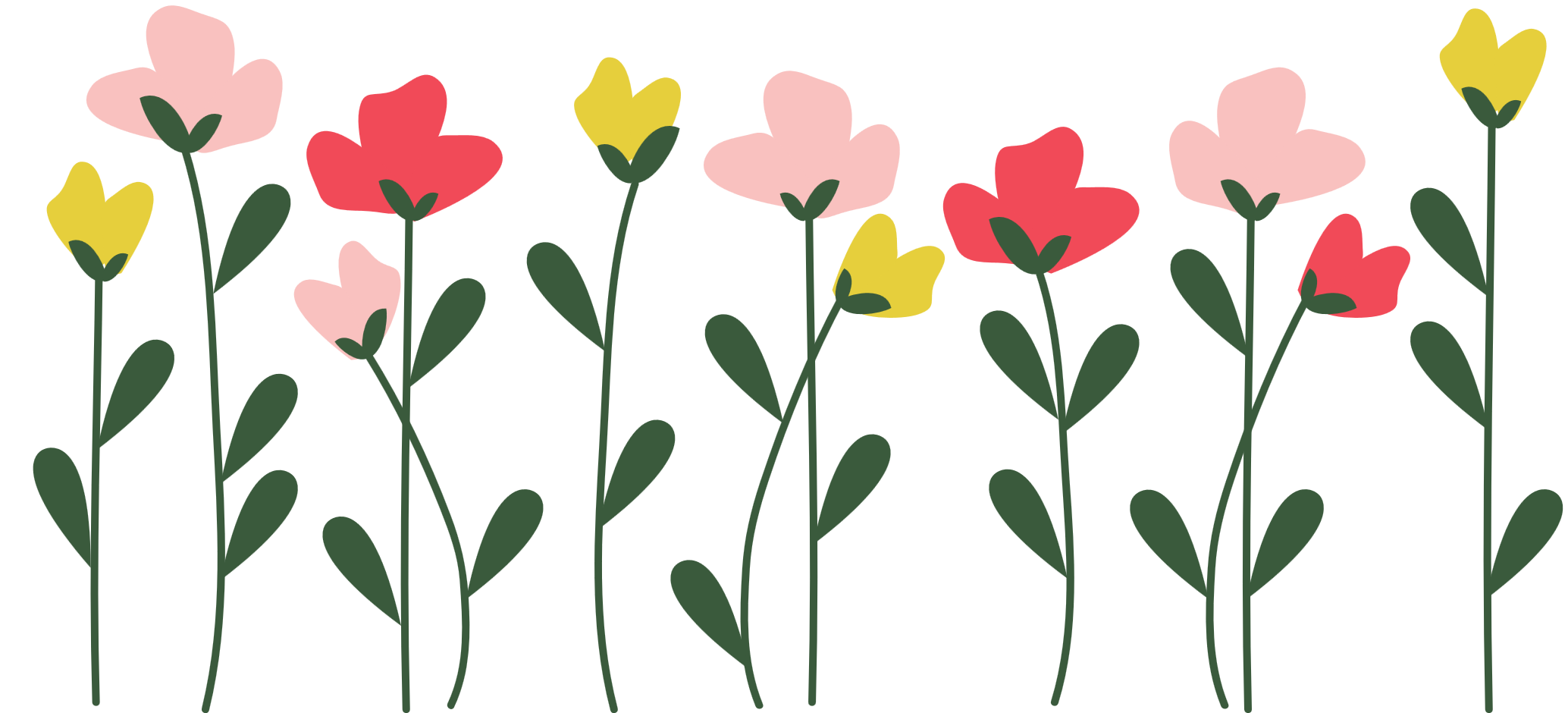 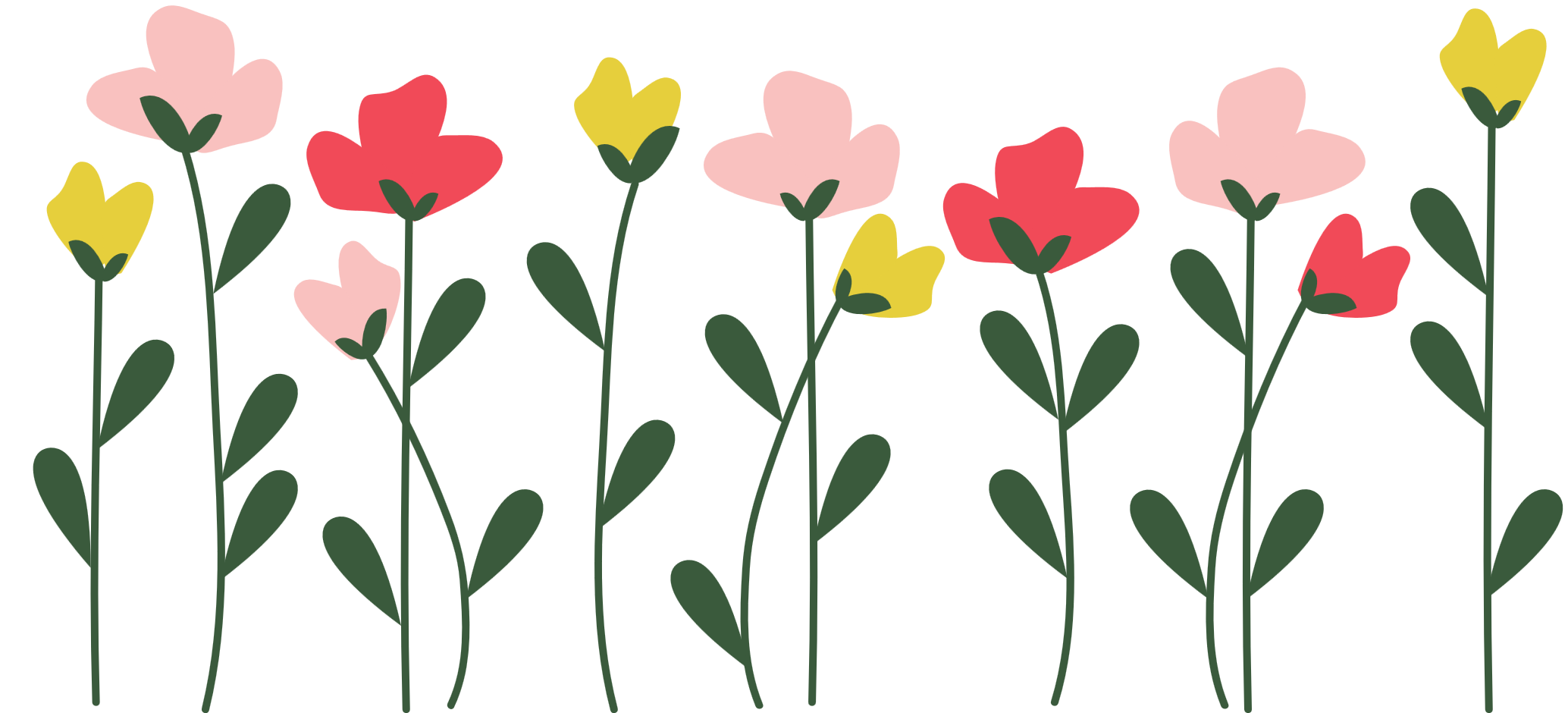 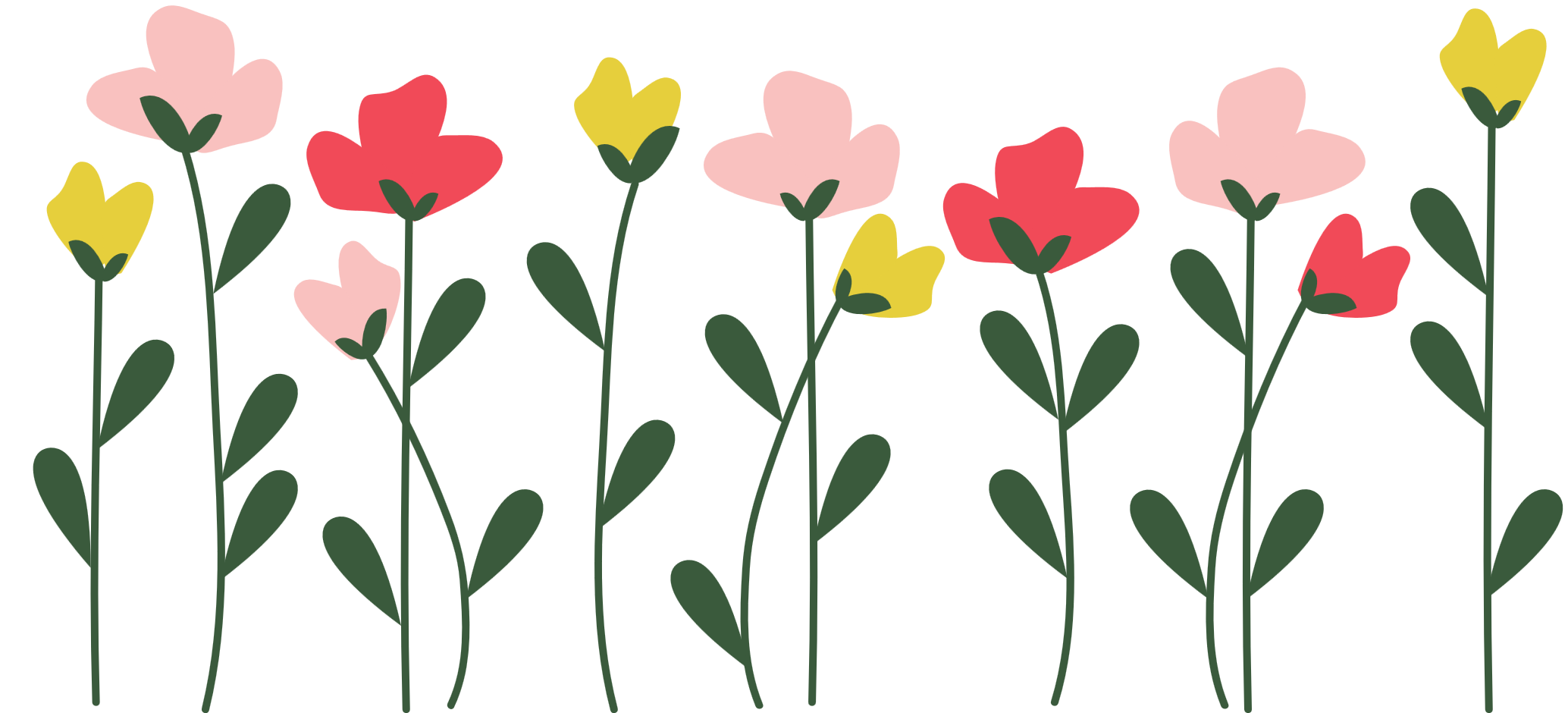 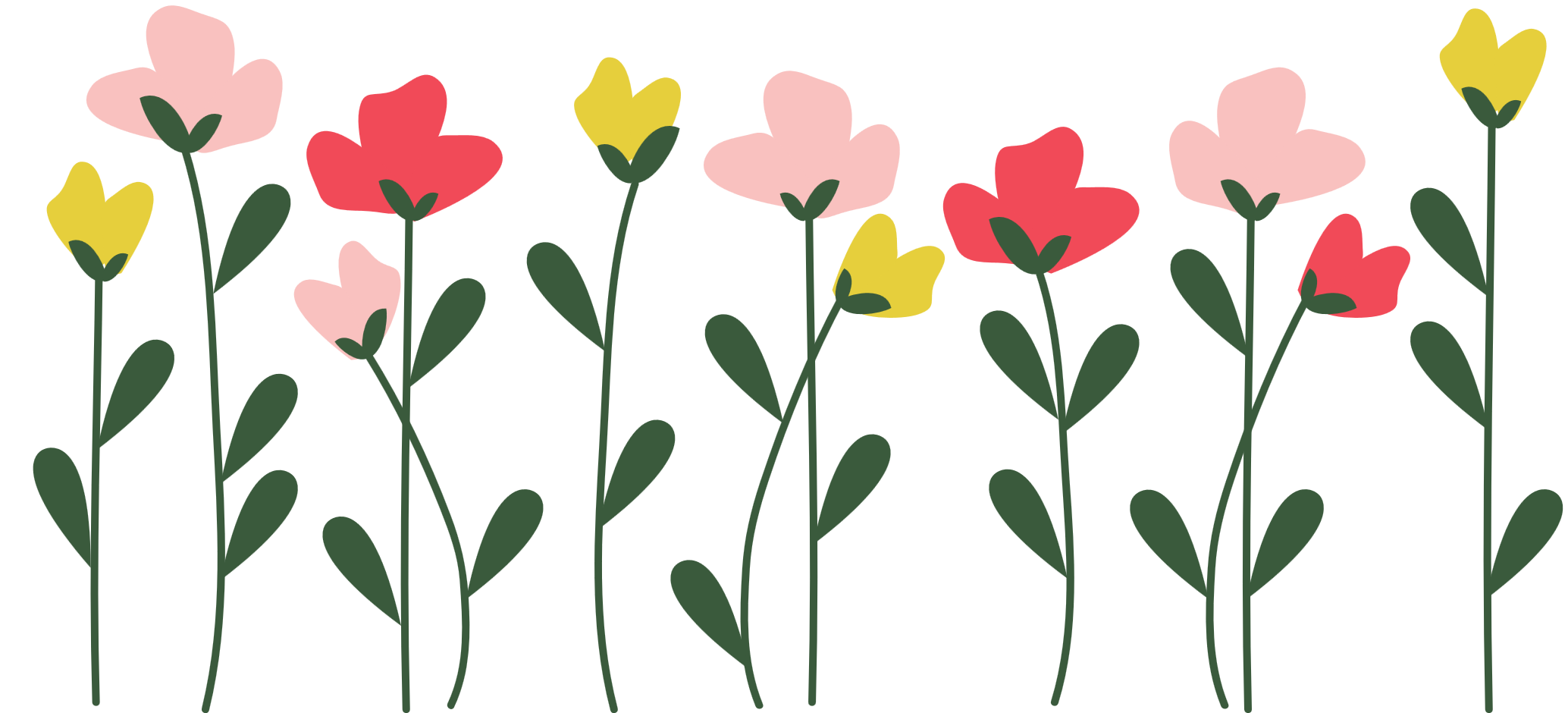 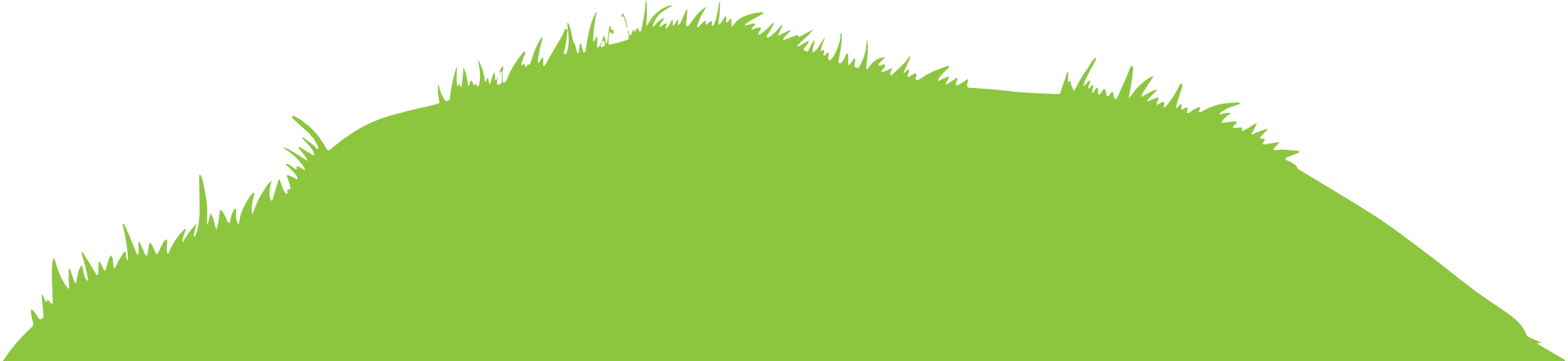 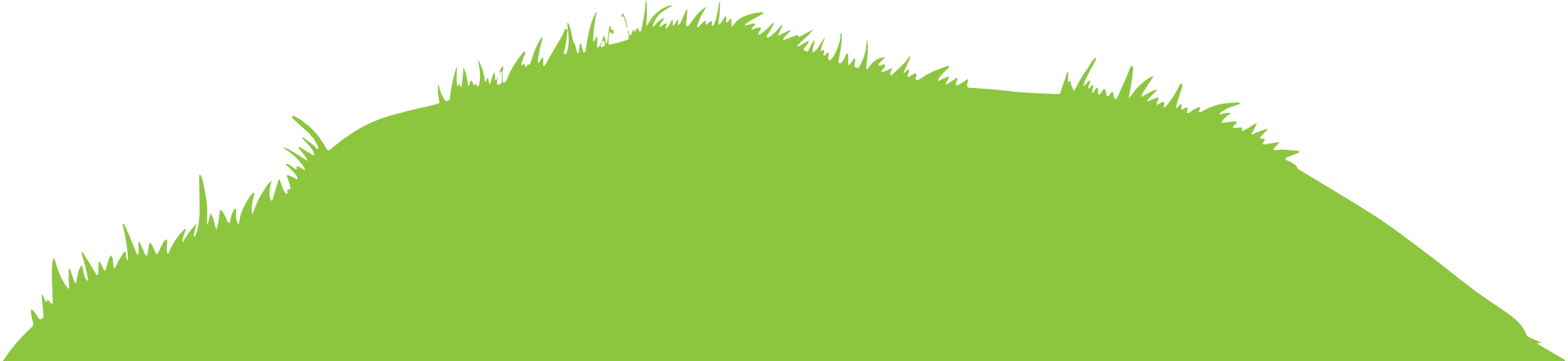 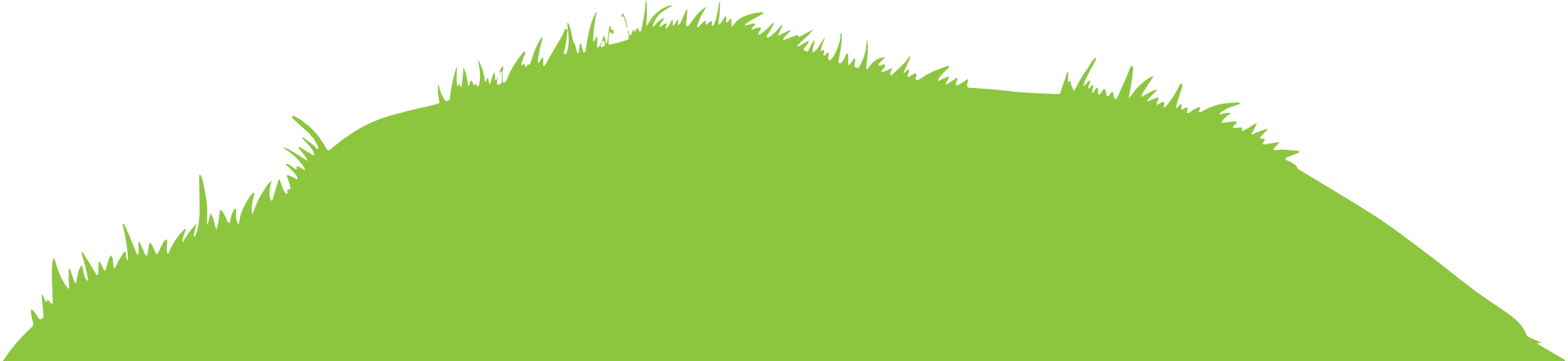 [Speaker Notes: Click vào bắt đầu để bắt đầu trò chơi]
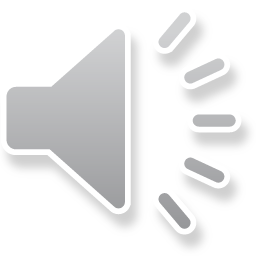 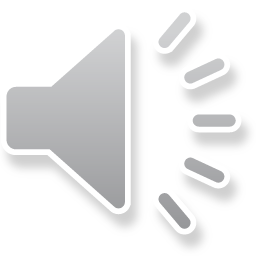 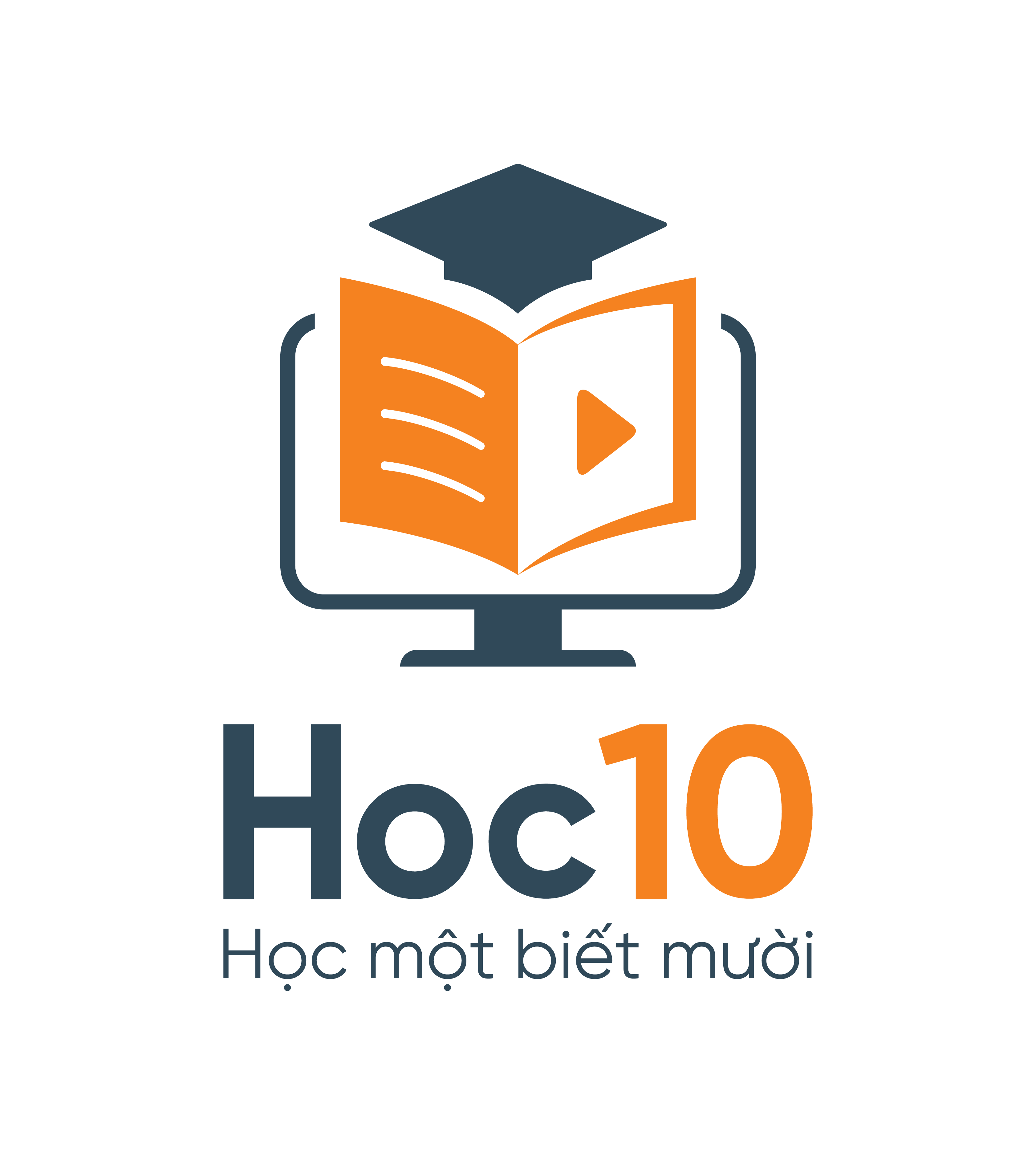 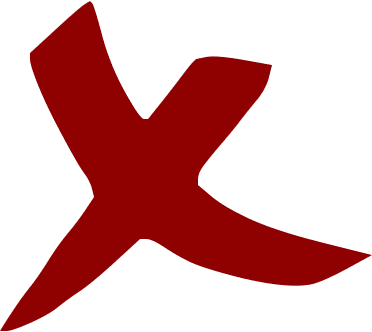 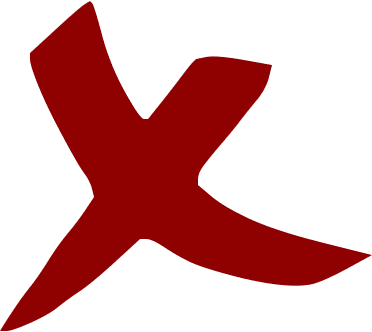 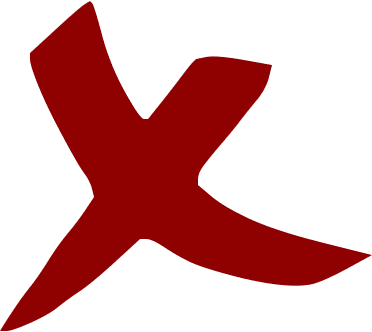 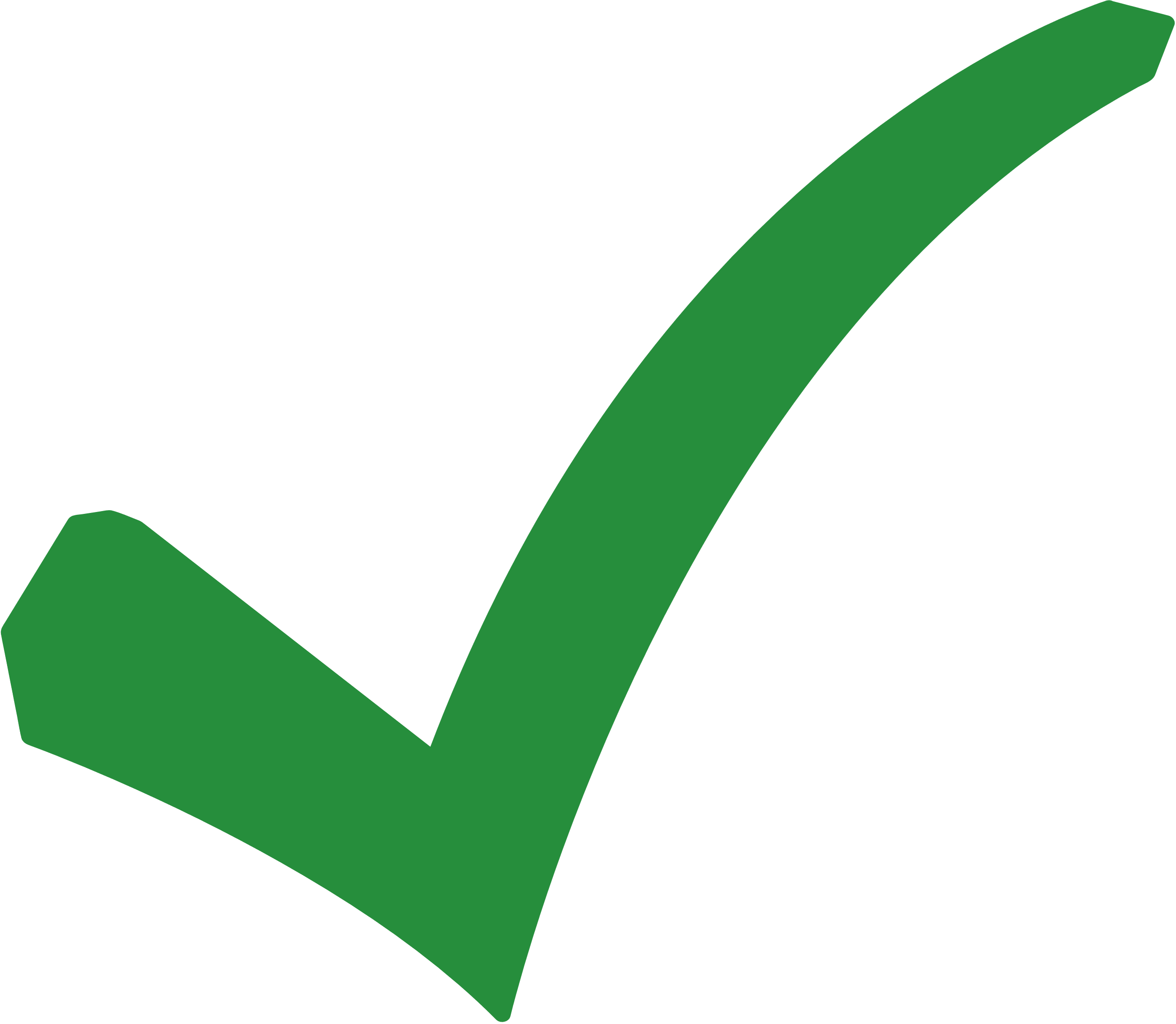 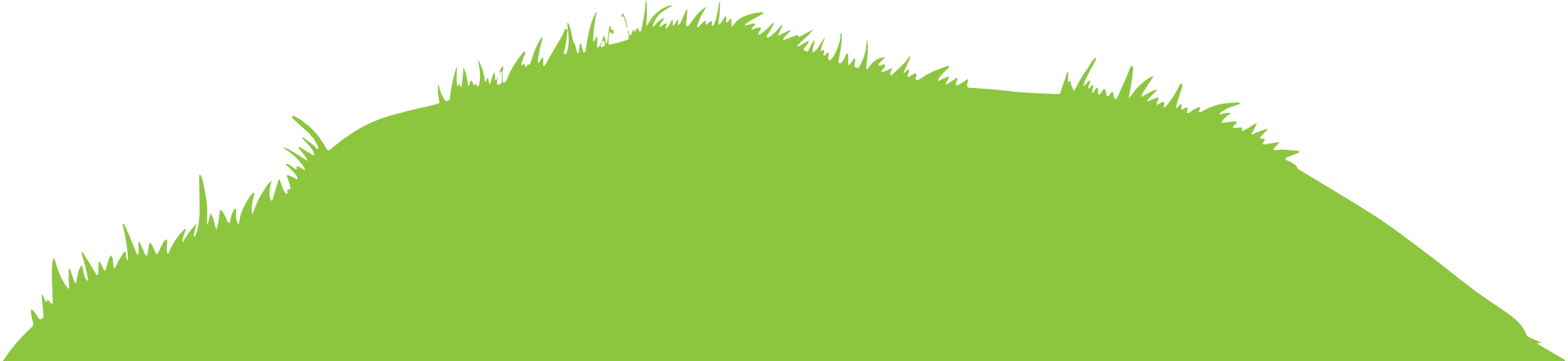 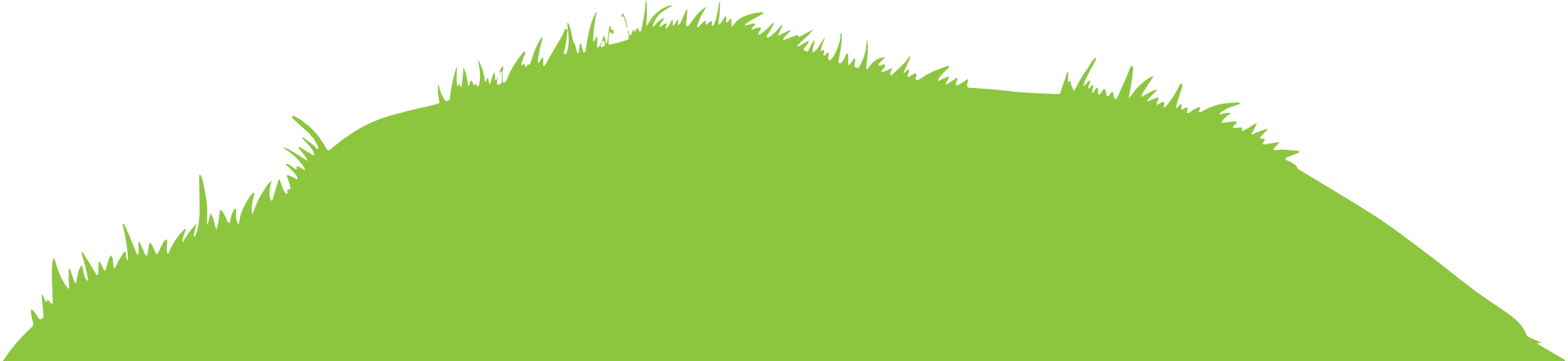 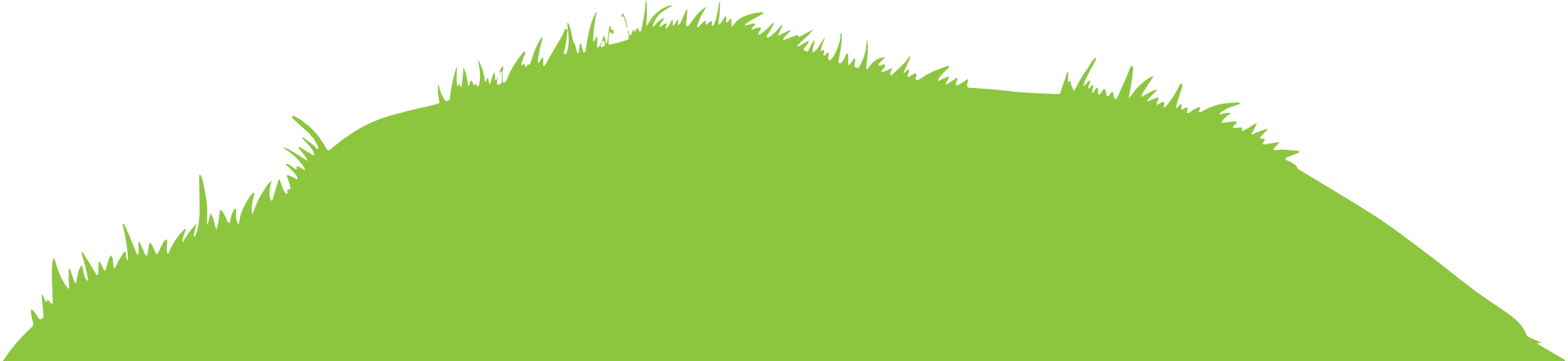 [Speaker Notes: Click vào A,B,C hoặc D để hiện đáp án.
Click bất kì để chuyển slide.]
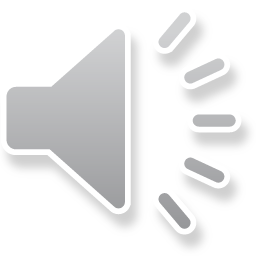 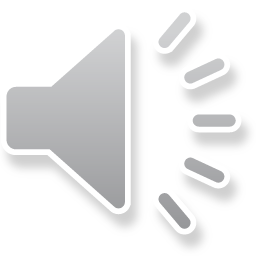 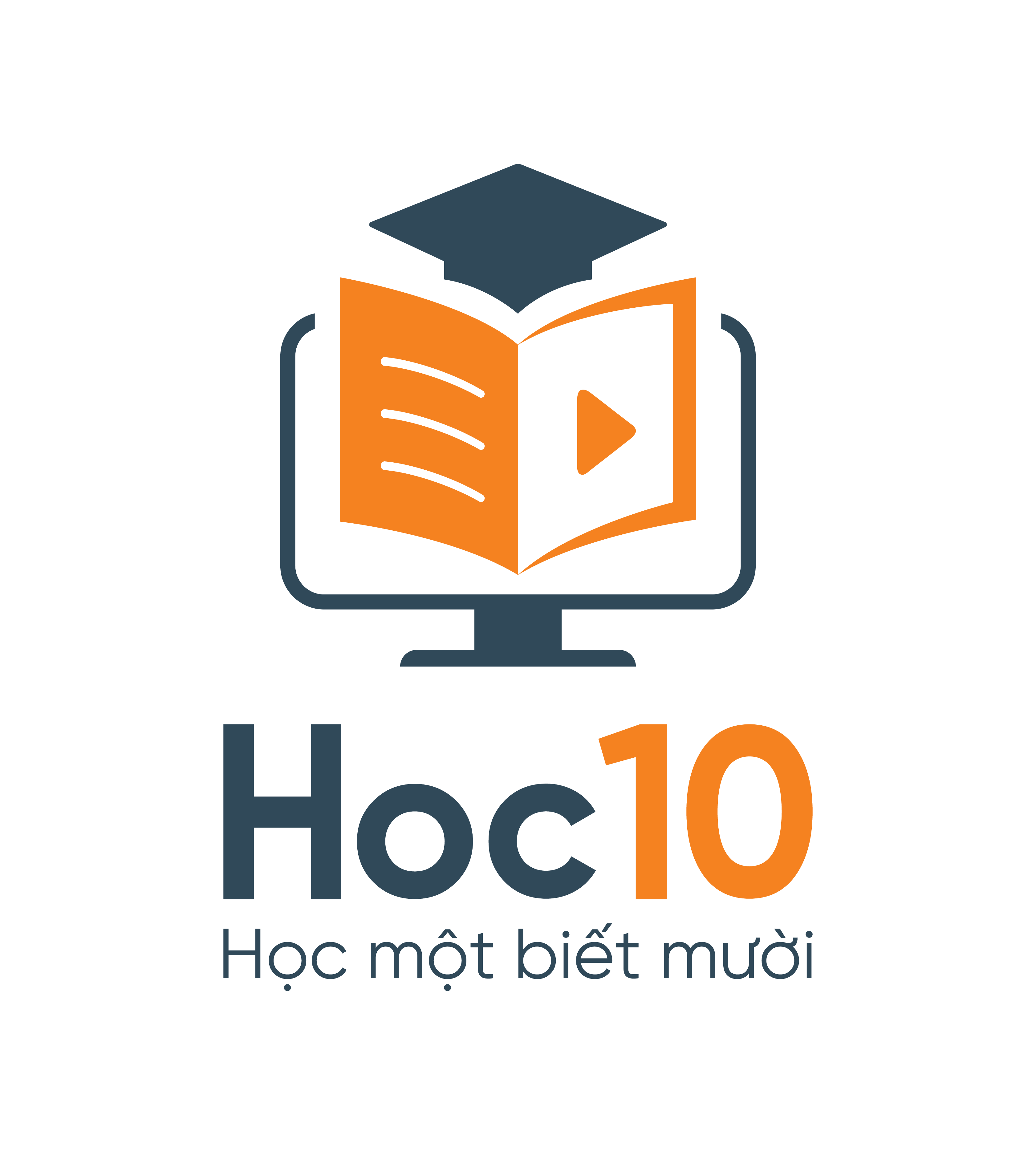 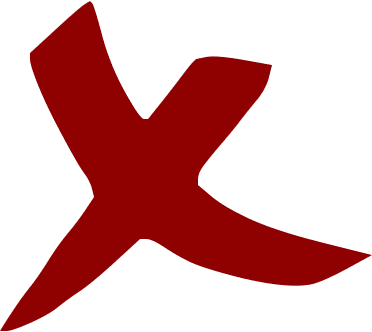 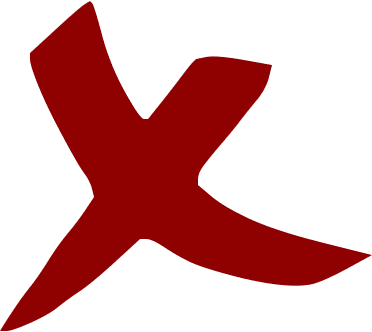 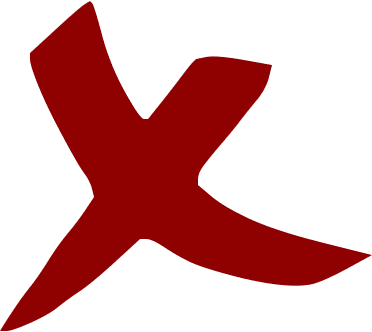 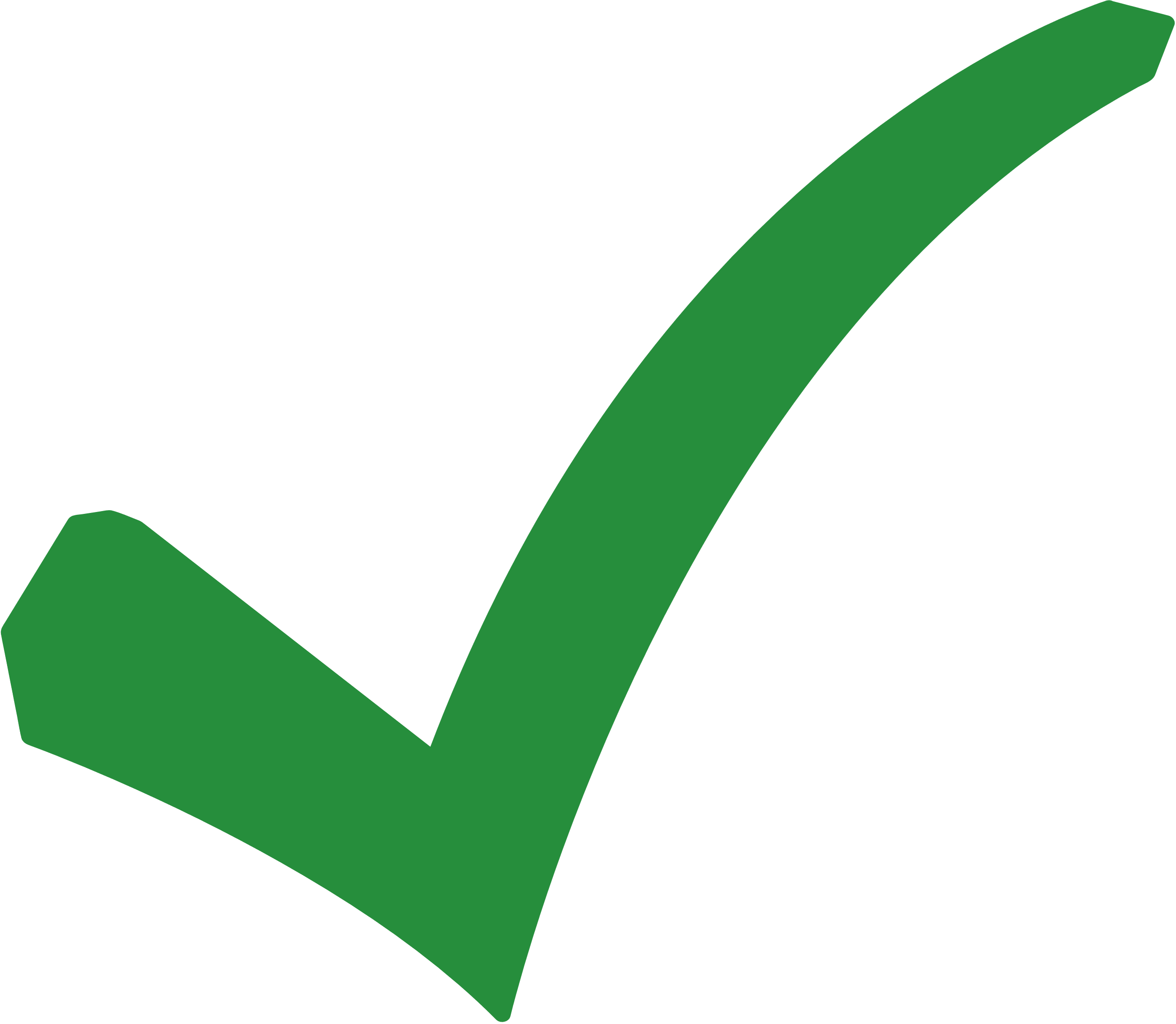 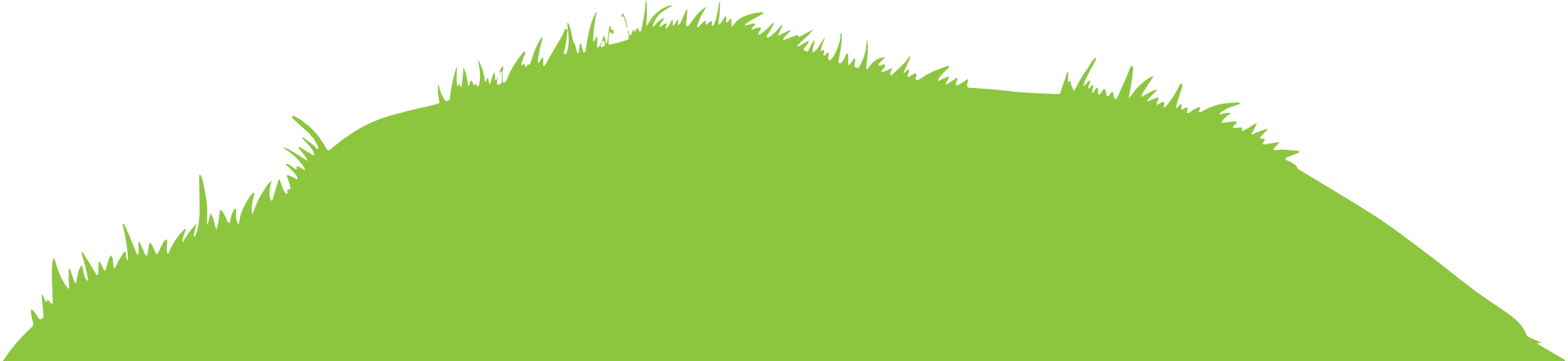 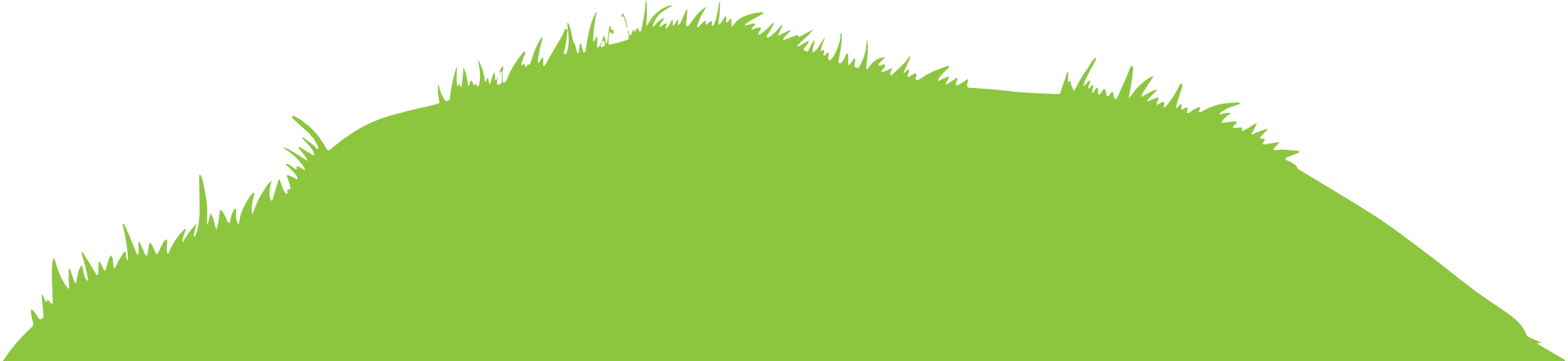 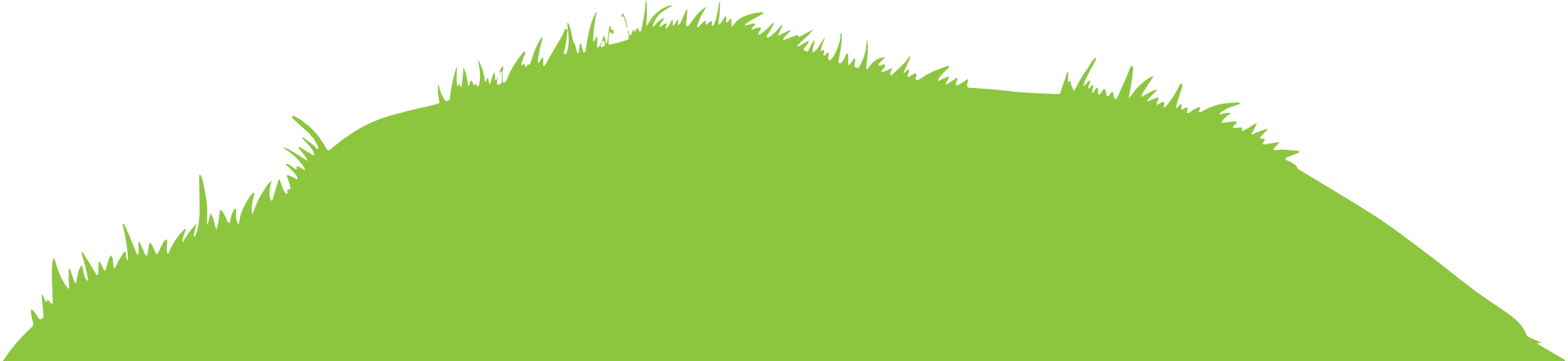 [Speaker Notes: Click vào A,B,C hoặc D để hiện đáp án.
Click bất kì để chuyển slide.]
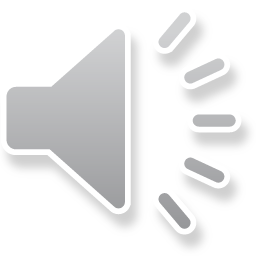 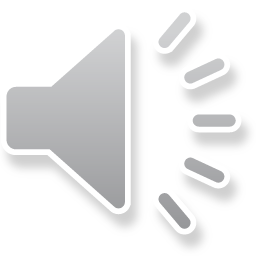 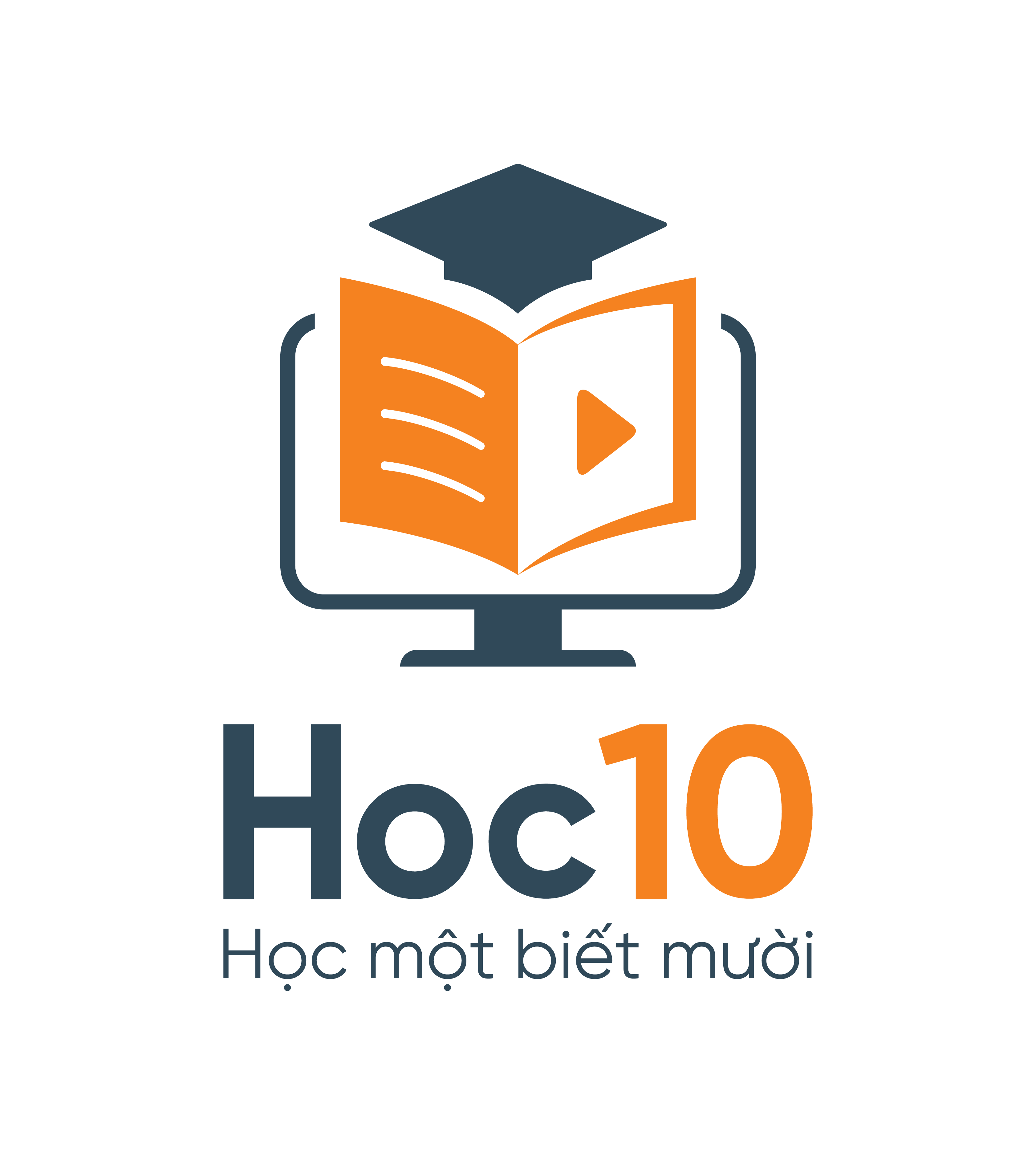 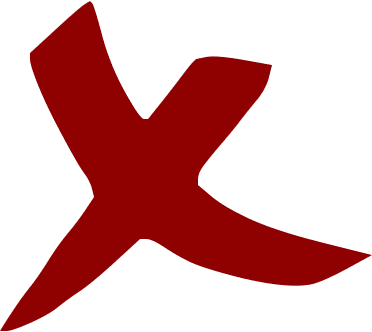 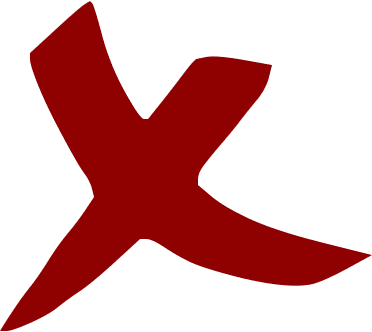 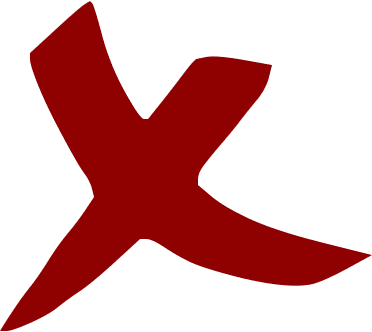 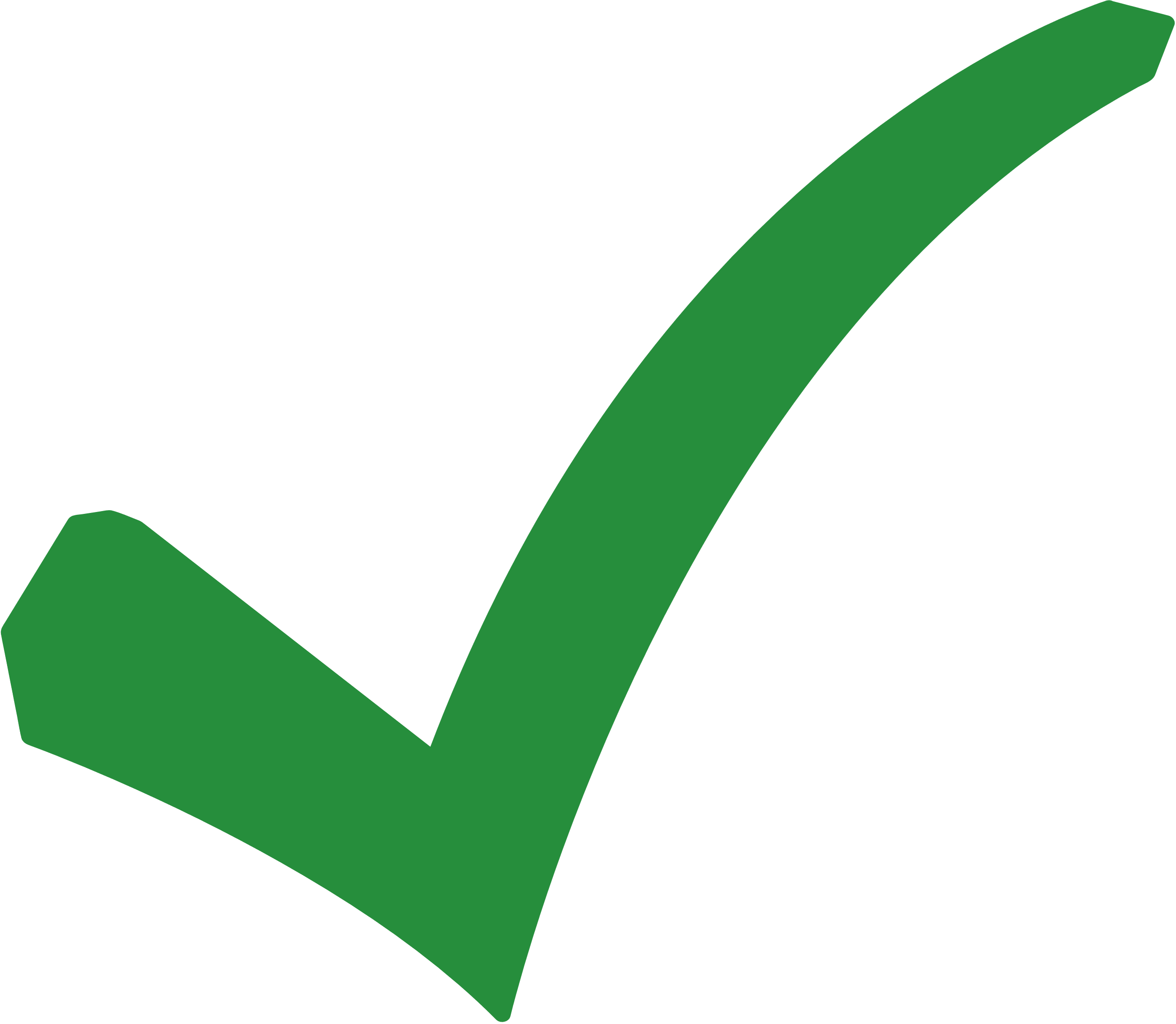 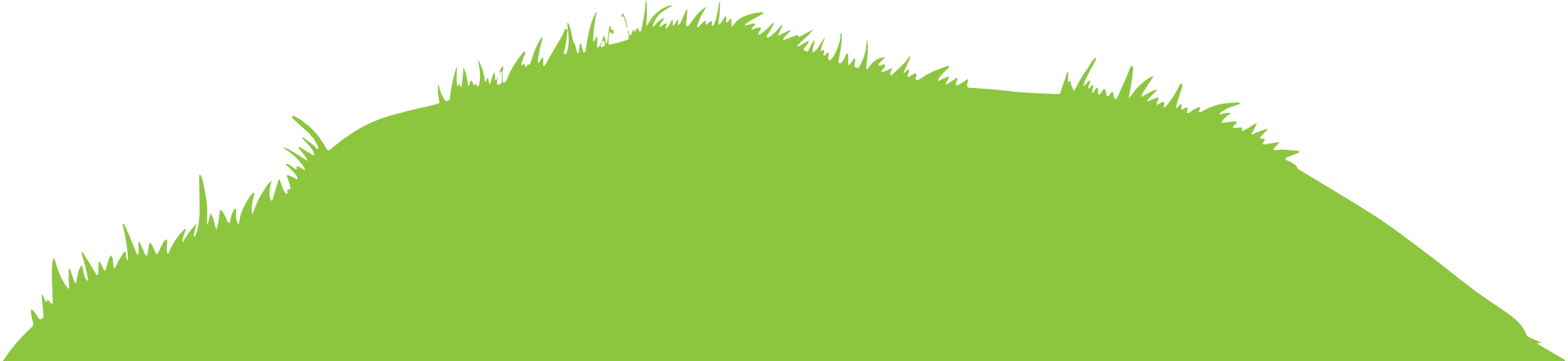 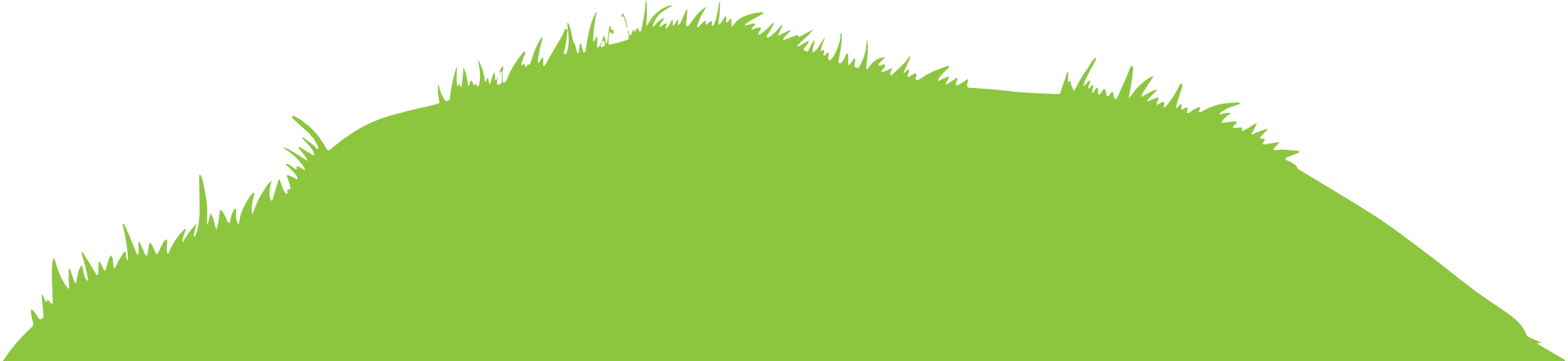 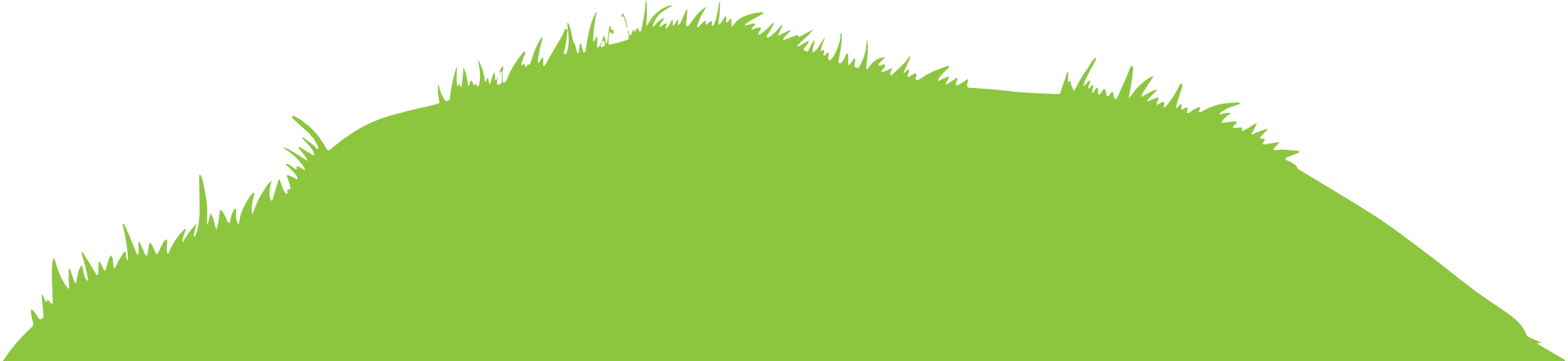 [Speaker Notes: Click vào A,B,C hoặc D để hiện đáp án.
Click bất kì để chuyển slide.]
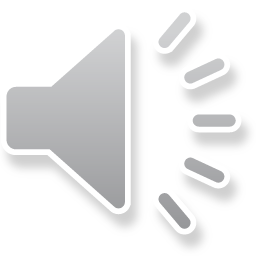 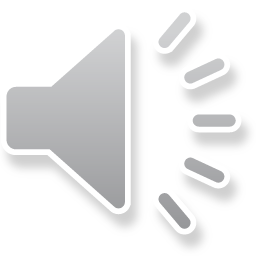 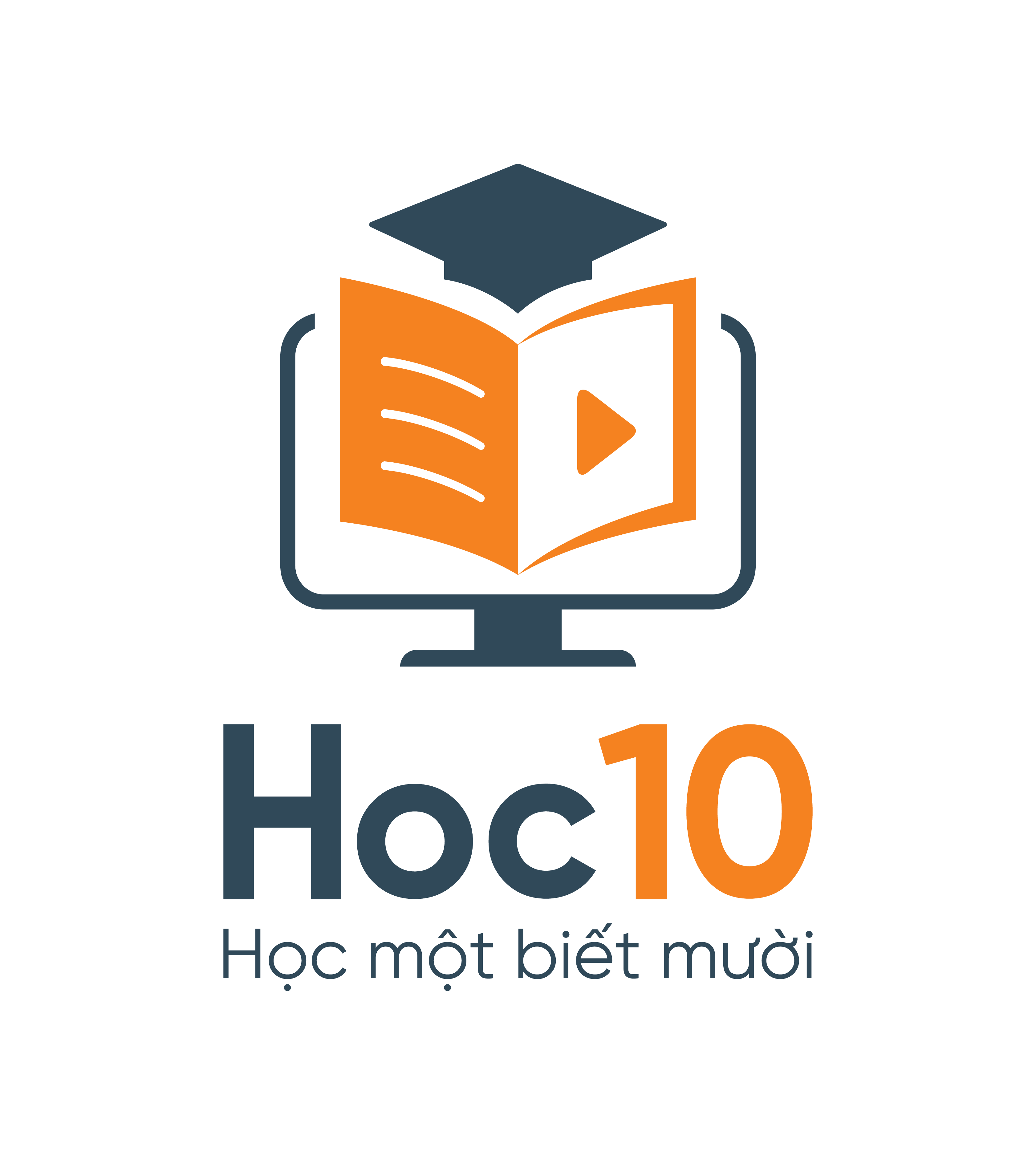 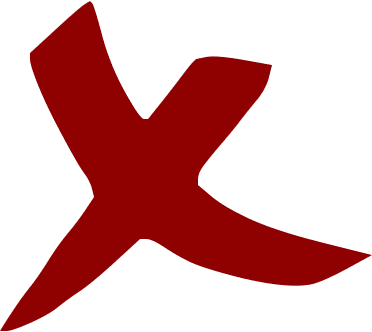 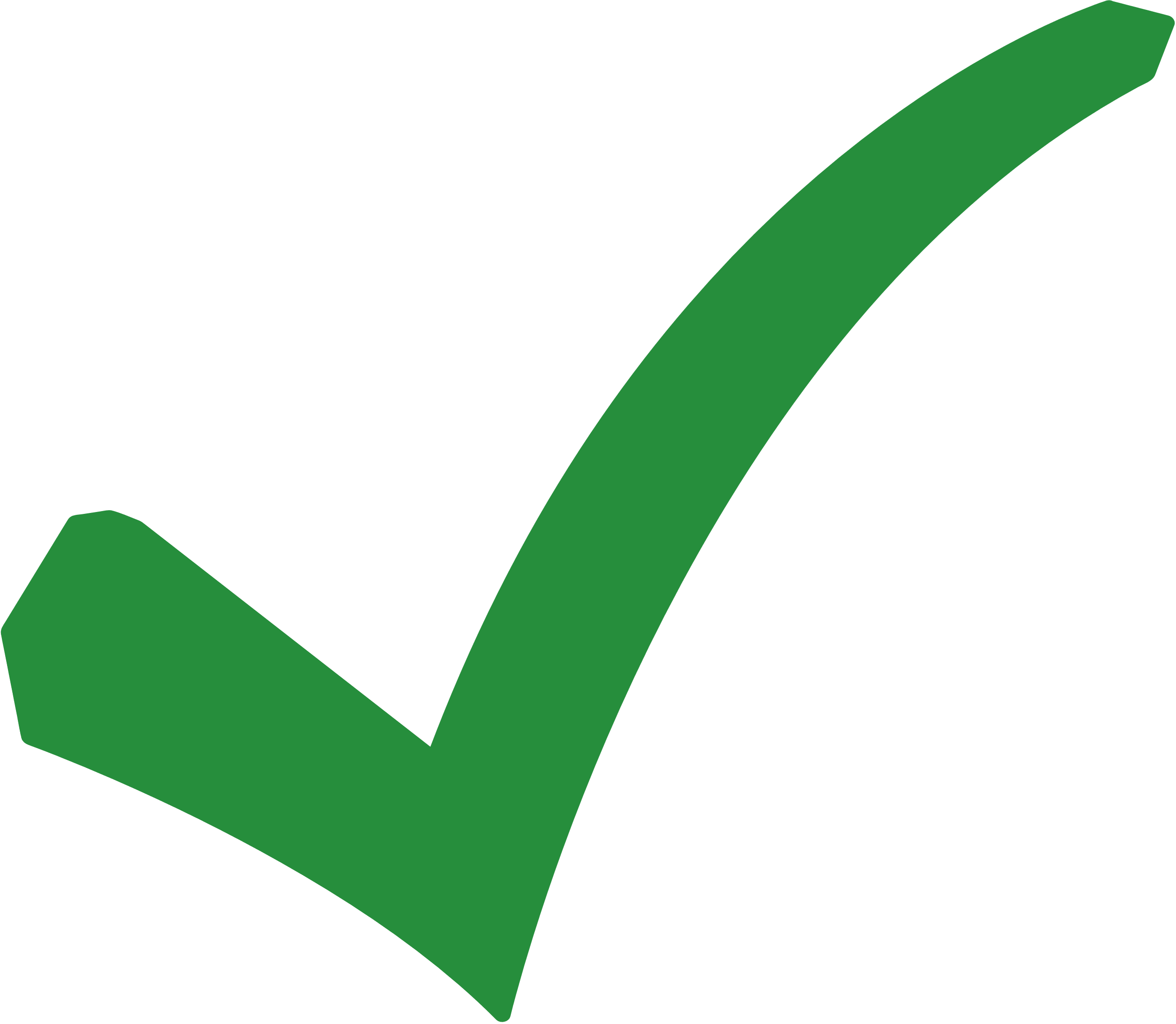 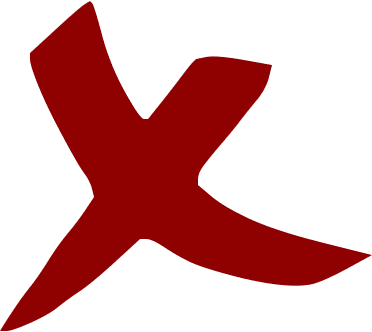 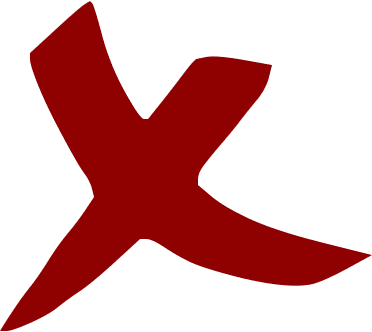 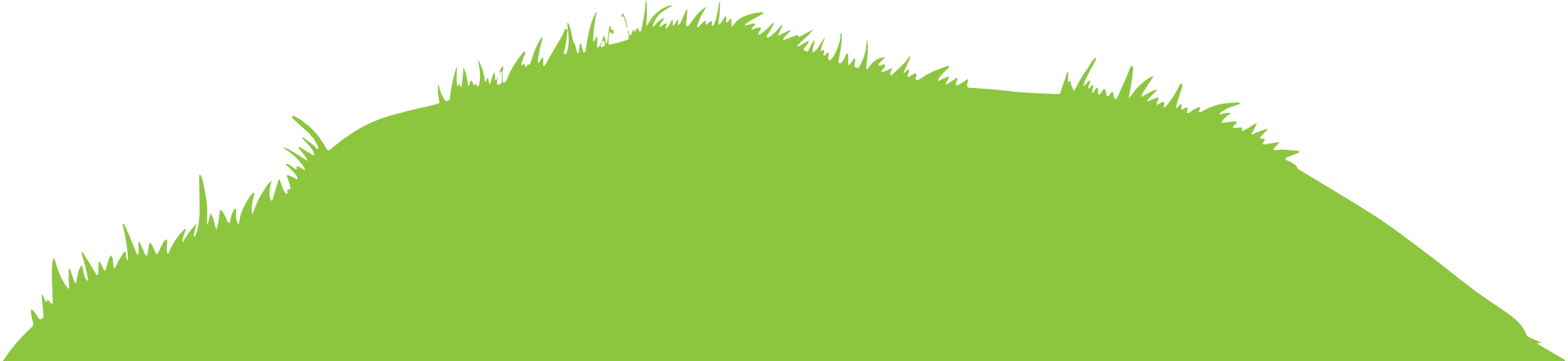 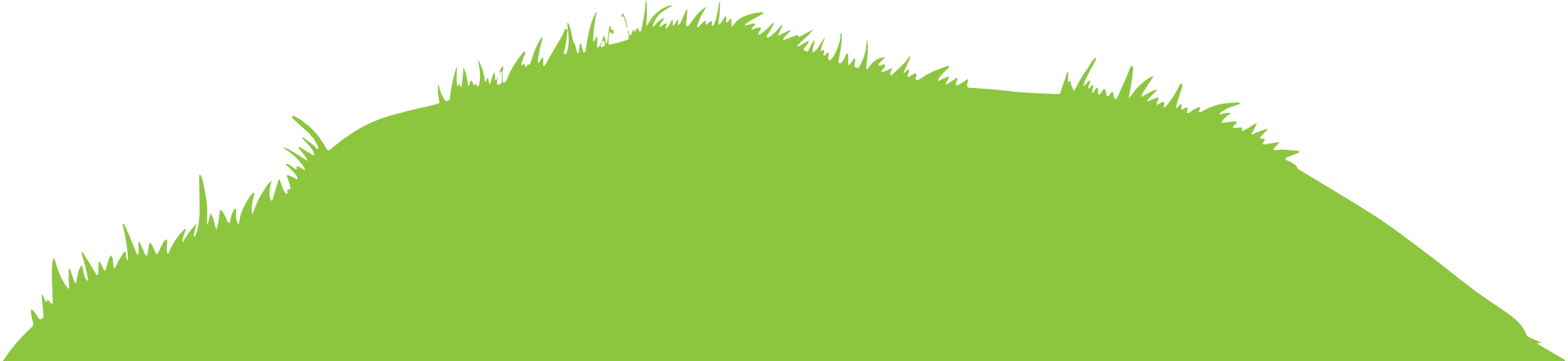 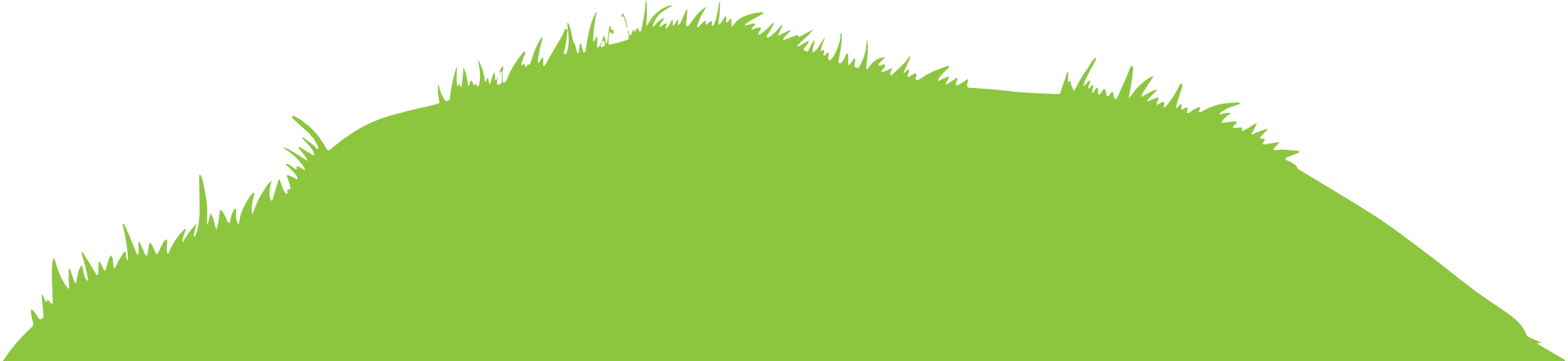 [Speaker Notes: Click vào A,B,C hoặc D để hiện đáp án.
Click bất kì để chuyển slide.]
II. ÁP DỤNG VÀO TRƯỜNG HỢP BẰNG NHAU VỀ CẠNH GÓC VUÔNG (HOẶC CẠNH HUYỀN) VÀ GÓC NHỌN CỦA TAM GIÁC VUÔNG
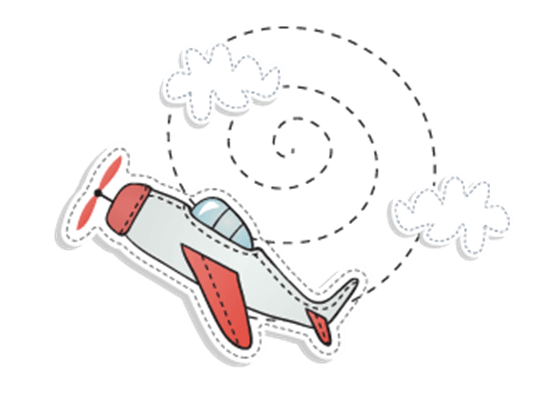 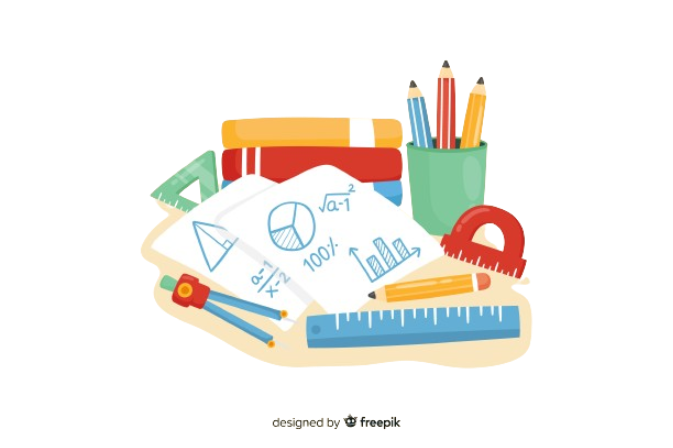 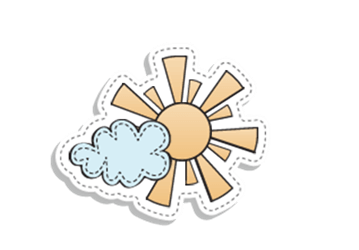 * Trường hợp bằng nhau về cạnh góc vuông và góc nhọn của tam giác vuông
Nếu một cạnh góc vuông và góc nhọn kề cạnh ấy của tam giác vuông này một cạnh góc vuông và góc nhọn kề cạnh ấy của tam giác vuông kia thì hai tam giác vuông đó bằng nhau
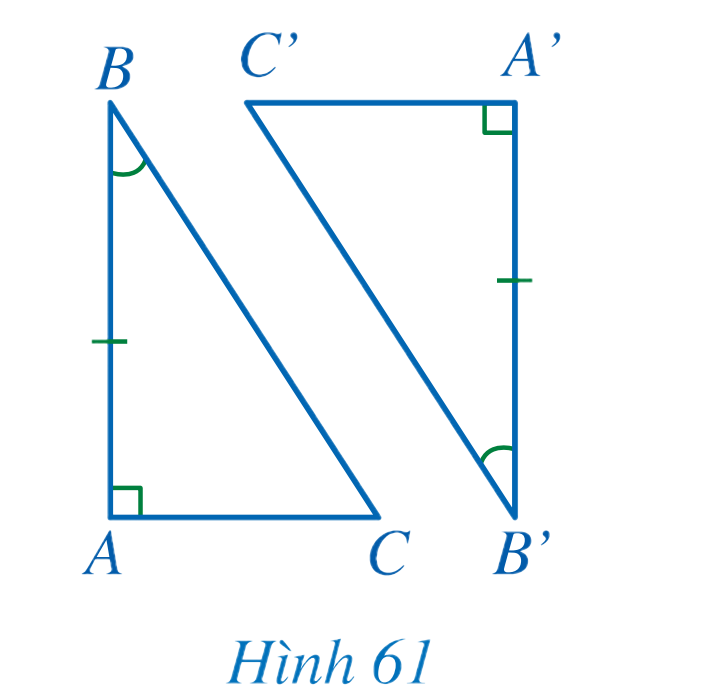 Chứng minh:
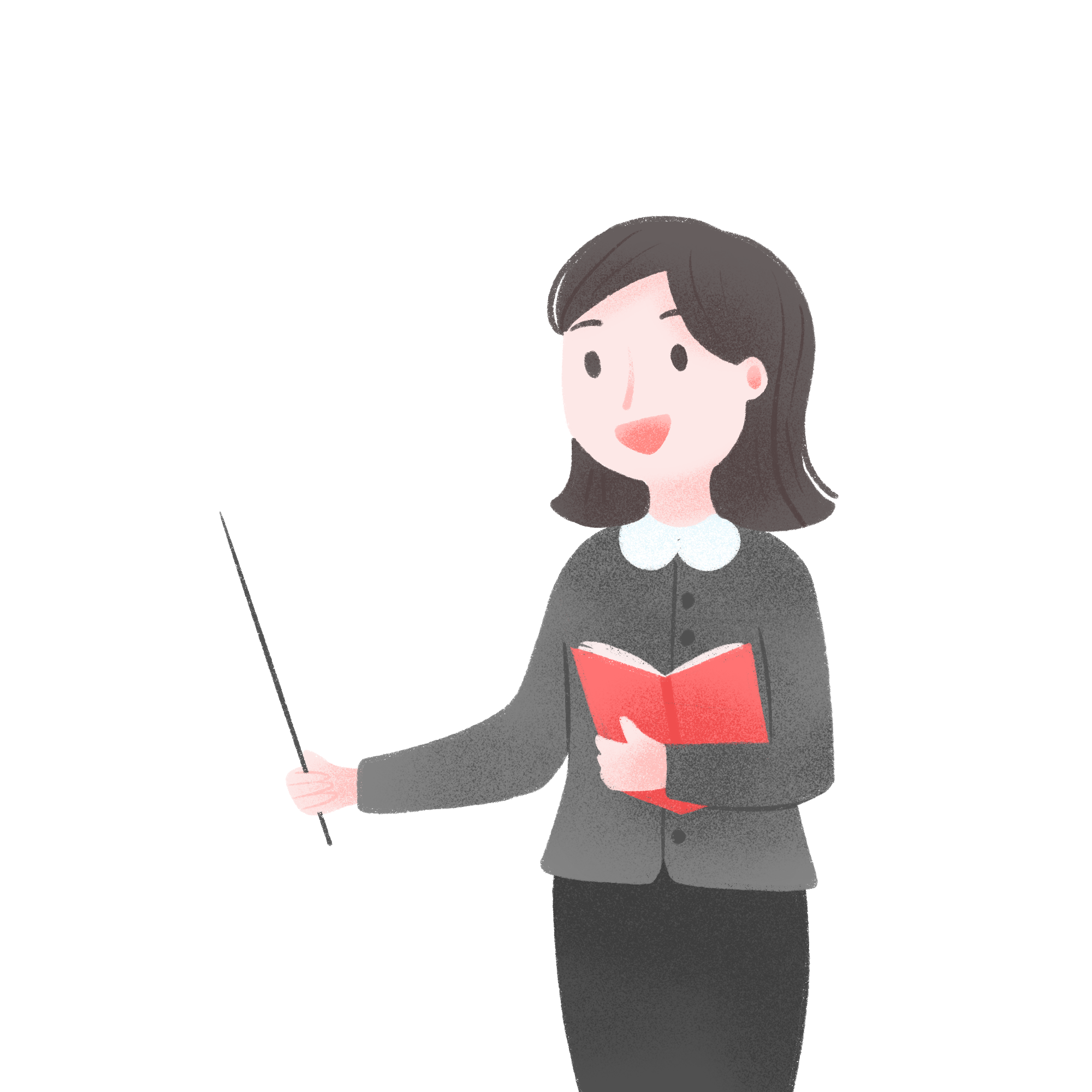 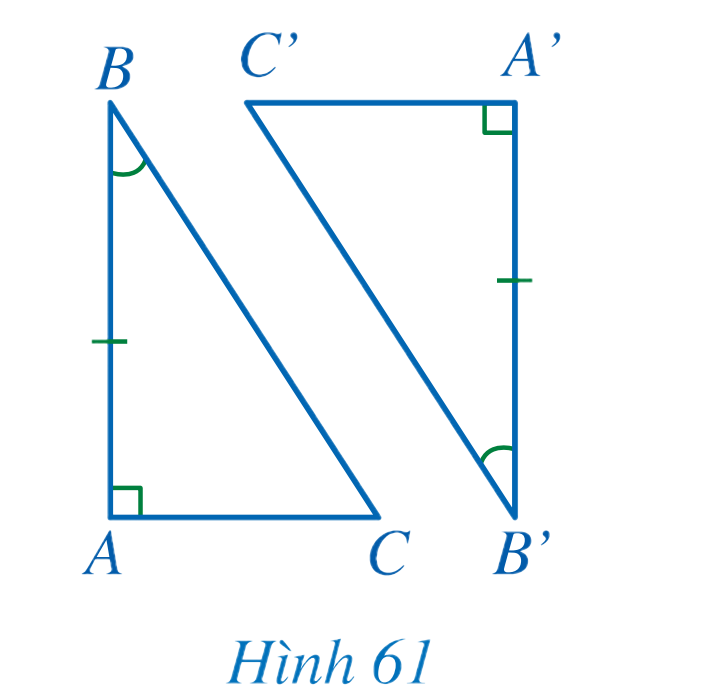 * Trường hợp bằng nhau về cạnh huyền và góc nhọn của tam giác vuông
Nếu cạnh huyền và một góc nhọn của tam giác vuông này bằng cạnh huyền và một góc nhọn của tam giác vuông kia thì hai tam giác vuông đó bằng nhau.
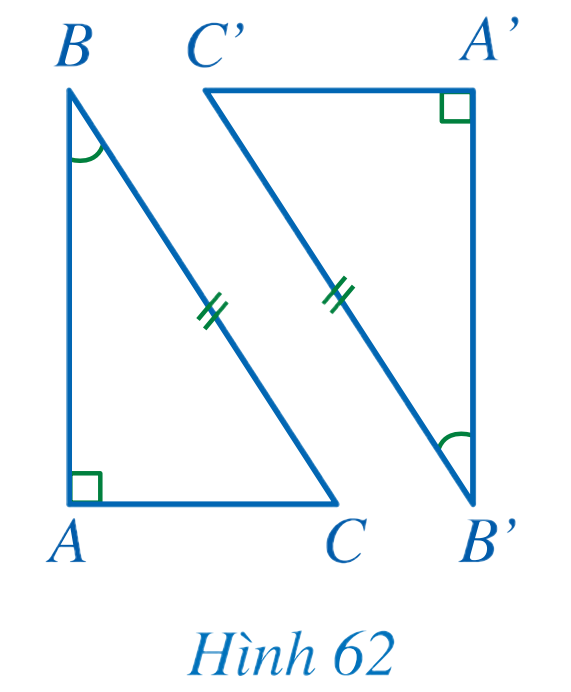 Chứng minh:
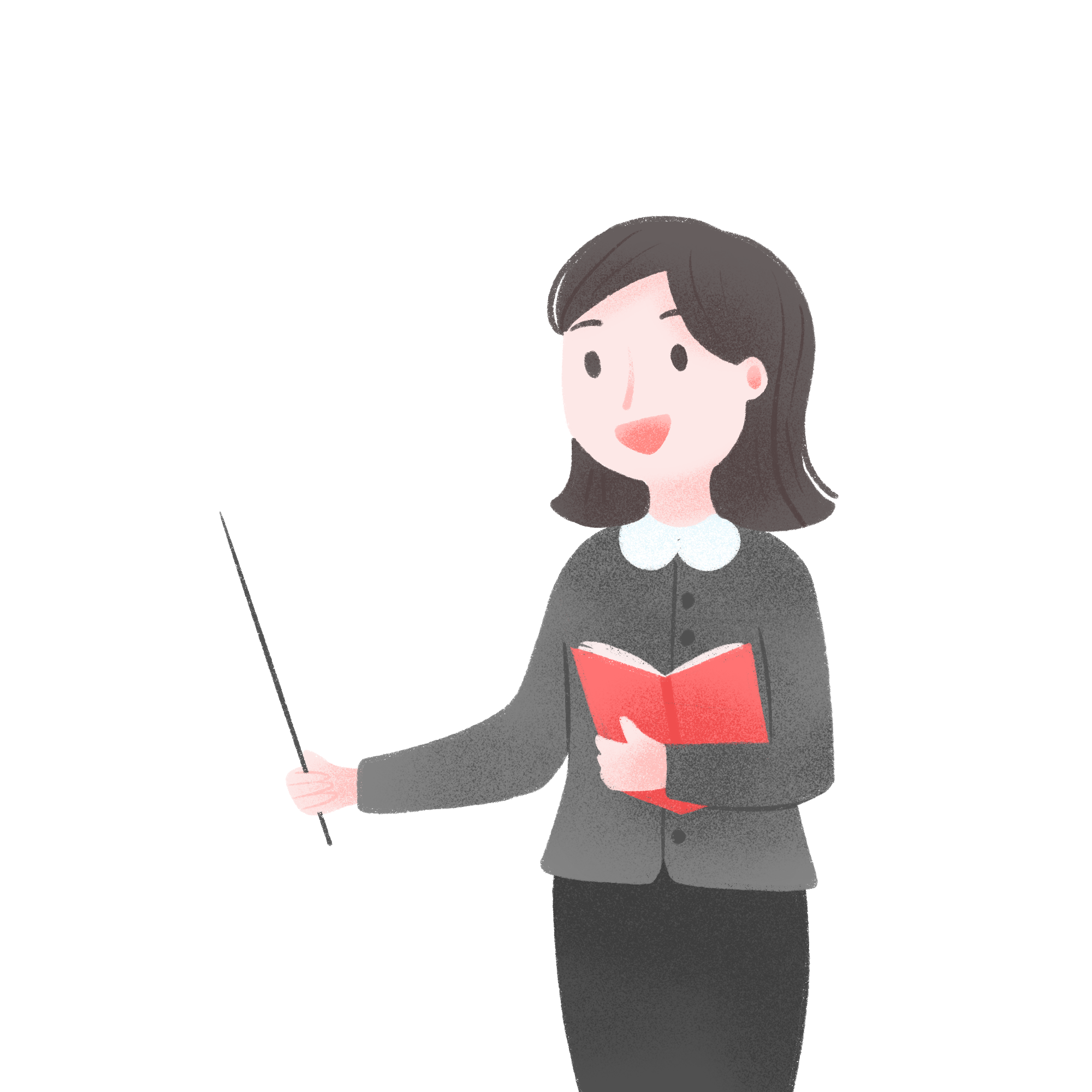 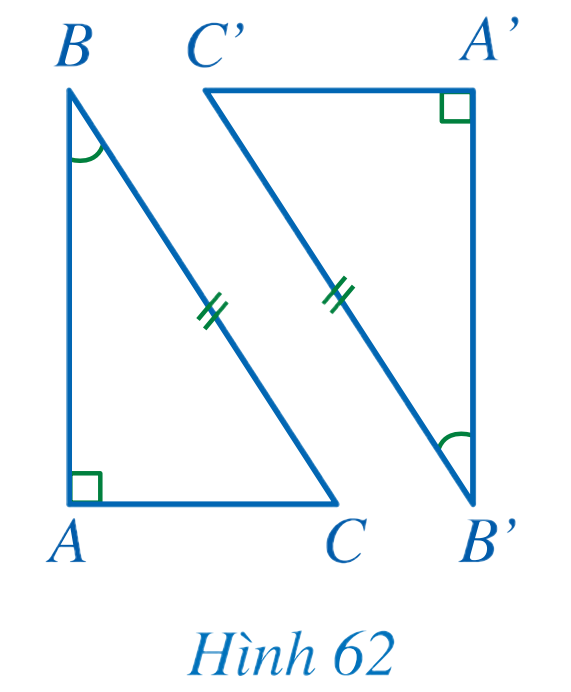 Ví dụ 3
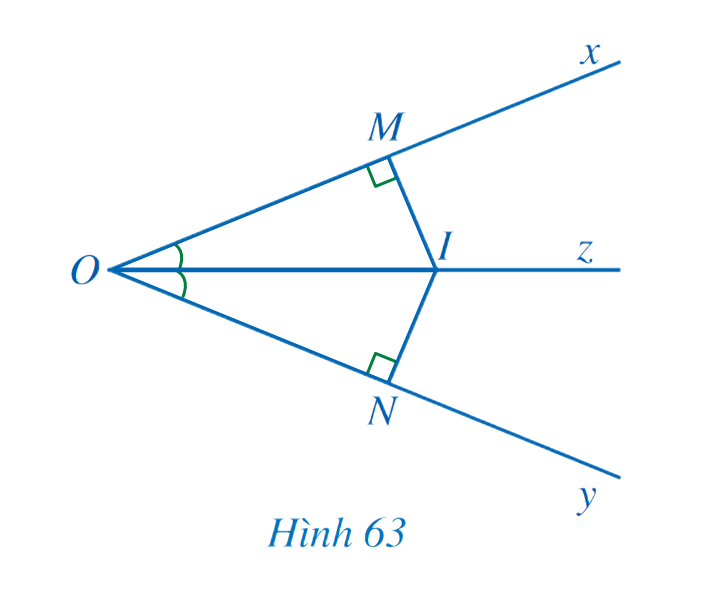 Giải
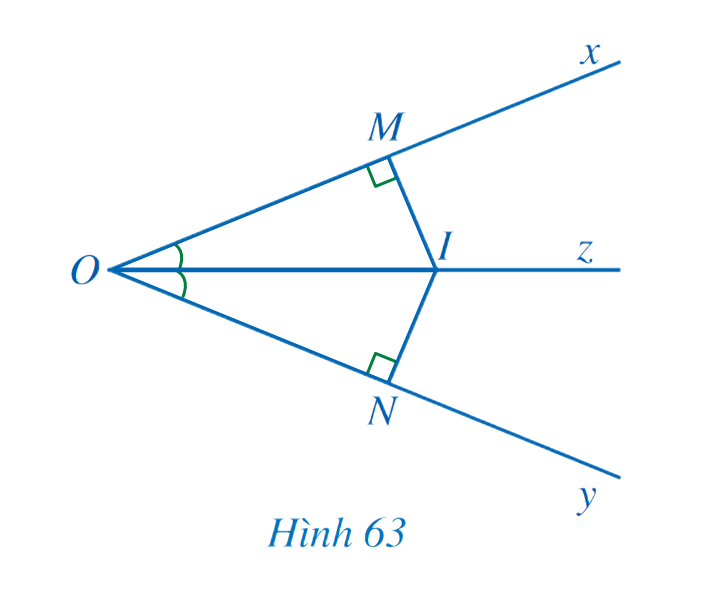 Ví dụ 4
Giải
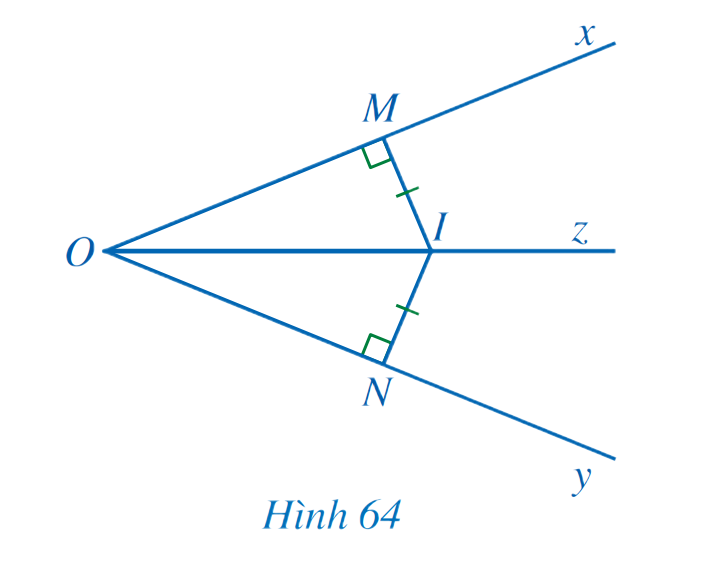 Nhận xét: Nếu một điểm nằm trong một góc và cách đều hai cạnh của góc thì nằm trên tia phân giác của góc đó.
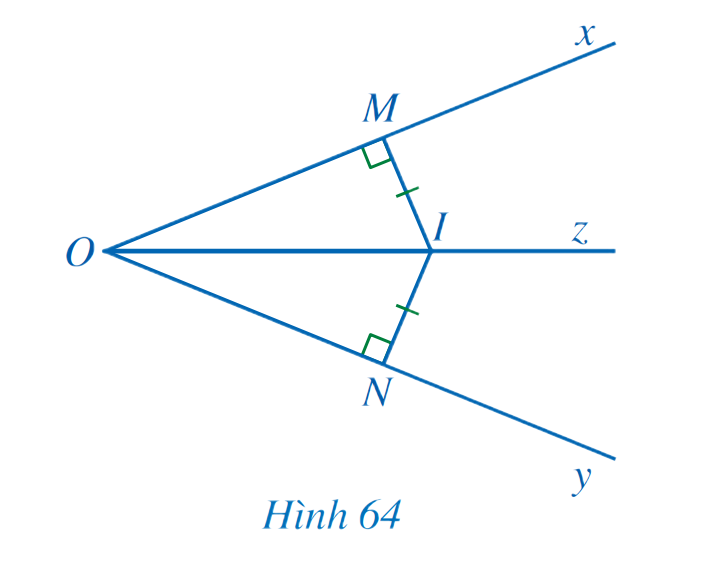 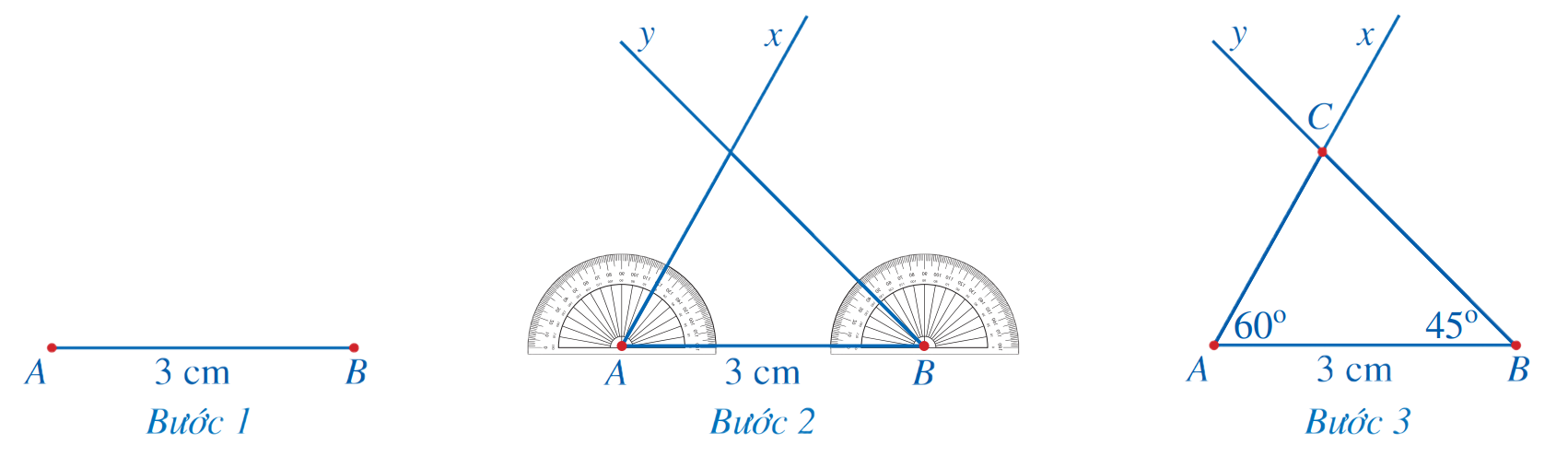 Hoạt động theo nhóm
03
Giải
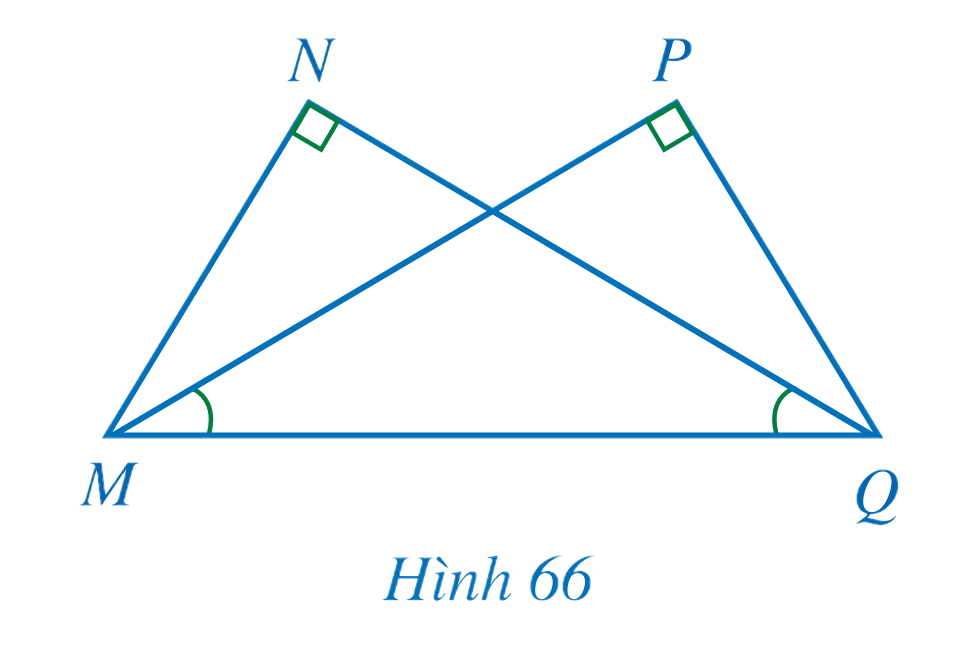 04
Giải
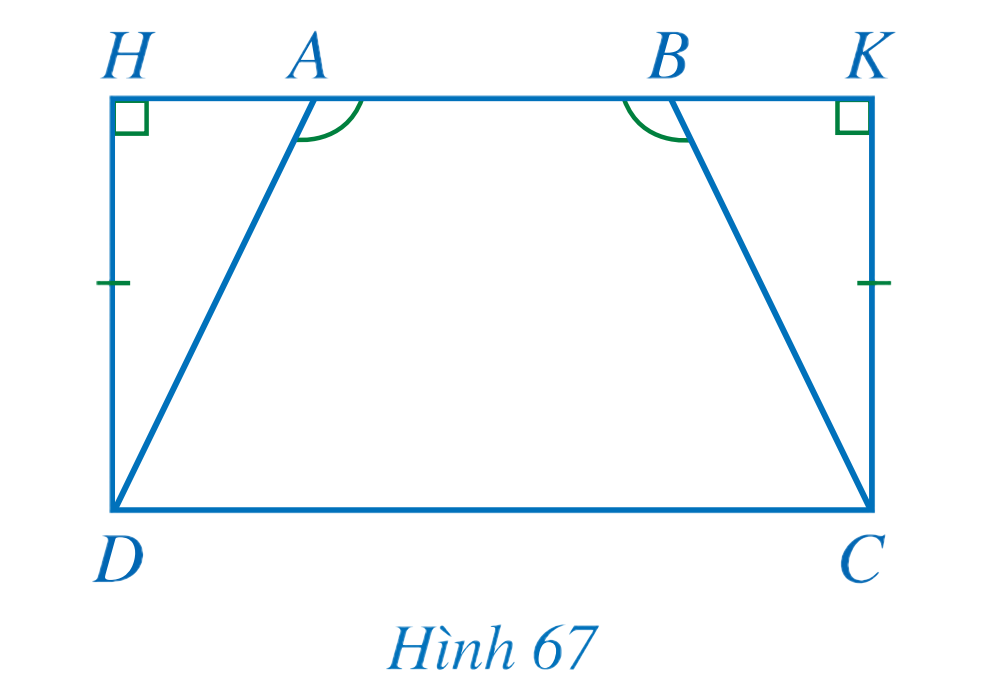 Cho ∆ABC = ∆MNP. Tia phân giác của góc BAC và MNP lần lượt cắt các cạnh BC và NP tại D, Q. Chứng minh AD = MQ.
06
Giải:
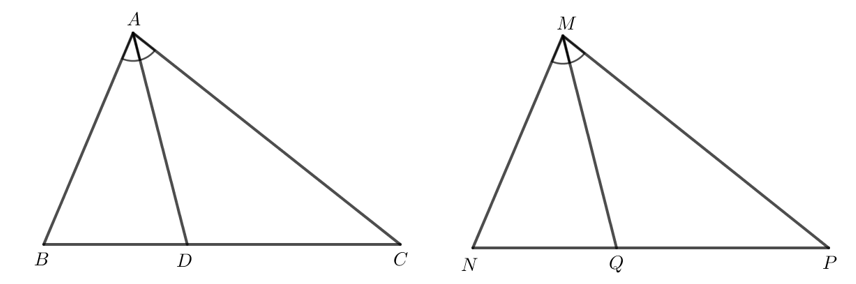 06
Cho ∆ABC = ∆MNP. Tia phân giác của góc BAC và MNP lần lượt cắt các cạnh BC và NP tại D, Q. Chứng minh AD = MQ.
Giải:
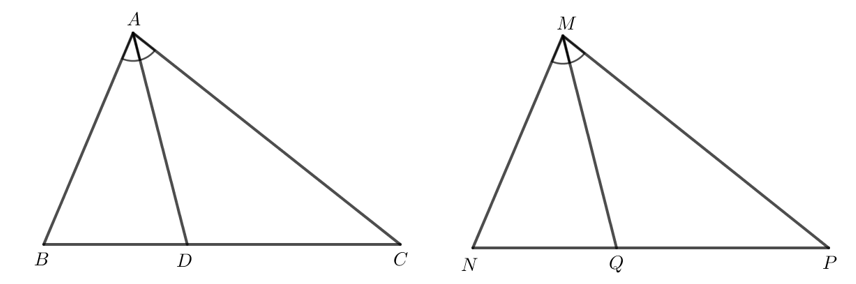 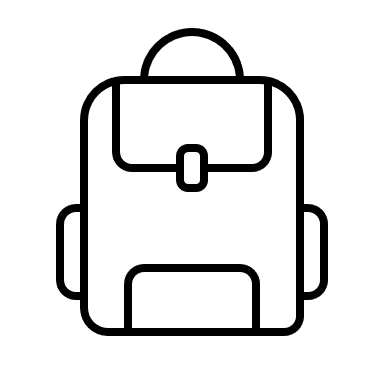 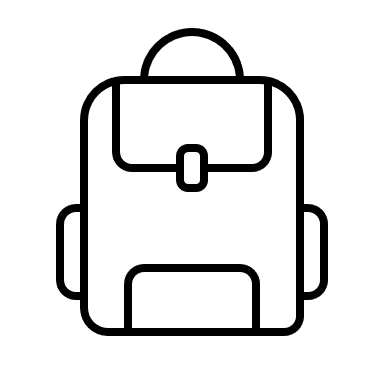 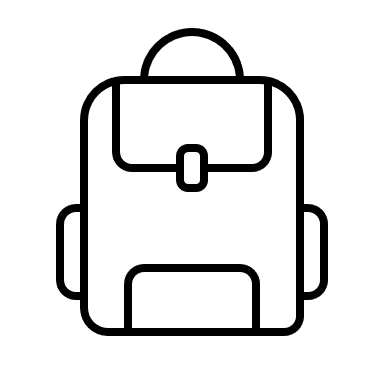 Chuẩn bị bài mới 
Bài 6: Trường hợp bằng nhau thứ ba của tam giác (tiết 3)
Ghi nhớ kiến thức trong bài
Hoàn thành bài tập38, 39 trong SBT